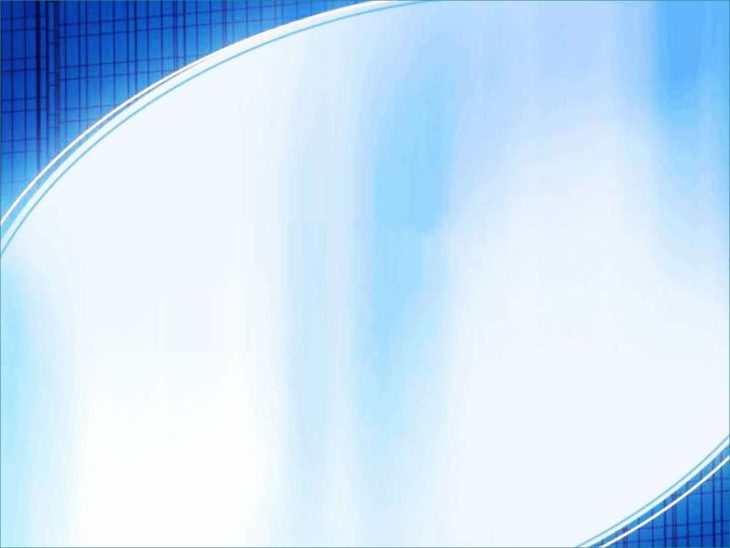 Муниципальное бюджетное  общеобразовательное учреждениеКовылкинская средняя школа
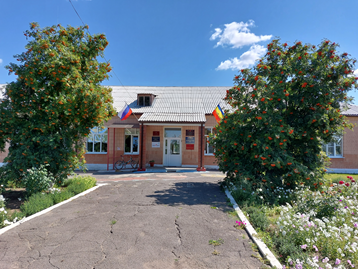 Организация внутреннего 
контроля (самоконтроля) функционирования системы управления охраной труда
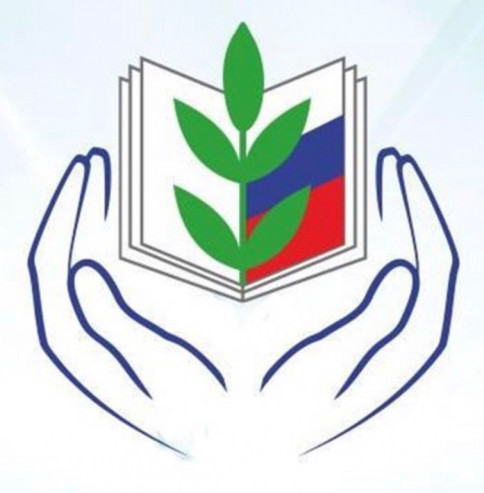 Автор проекта:
Кудиевская Людмила Владимировна,
учитель начальных классов, 
специалист по охране труда.
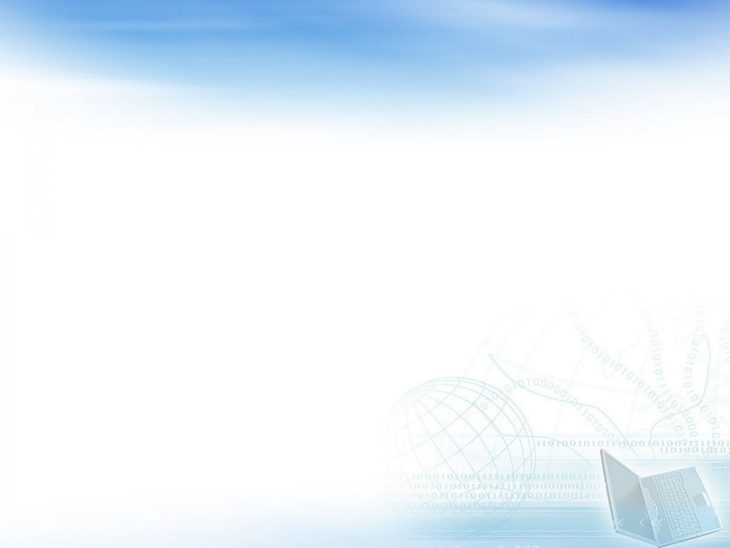 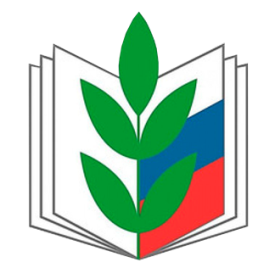 Цель проекта  – обеспечить безопасные и нормальные условия труда для сотрудников на всех стадиях производственного процесса; создать условия, при обеспечивается не только своевременное устранение каких-либо нарушений норм и правил по охране труда, но и предупреждения возможности возникновения .       Гипотеза : если обобщить опыт работы по улучшению условий и охраны труда по укреплению  здоровья персонала МБОУ Ковылкинской СОШ, то накопленный  опыт работы можно использовать в работе  образовательных учреждений.
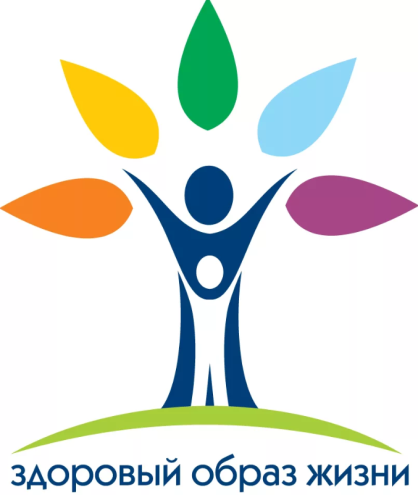 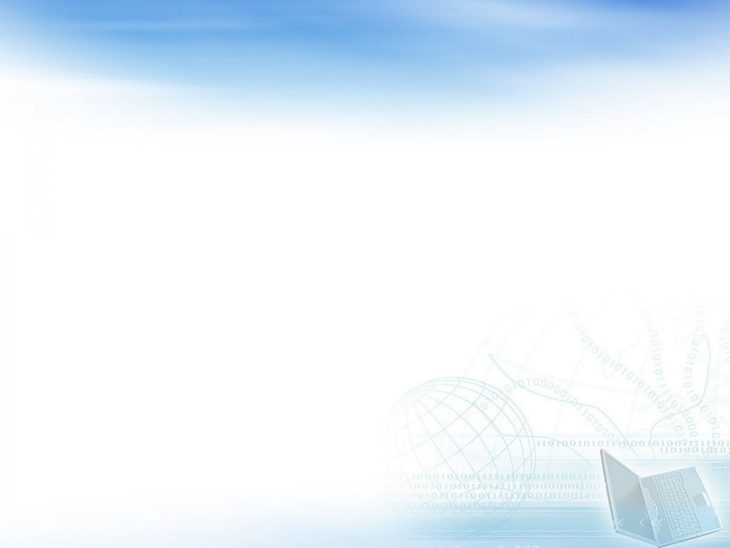 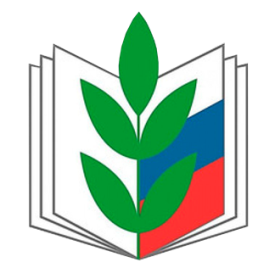 В результате реорганизации 2020, 2023 годах   МБОУ Ковылкинская  СОШ  состоит из:- Луговского филиала МБОУ Ковылкинской СОШ;- дошкольной группы «Колосок» МБОУ Ковылкинской СОШ-
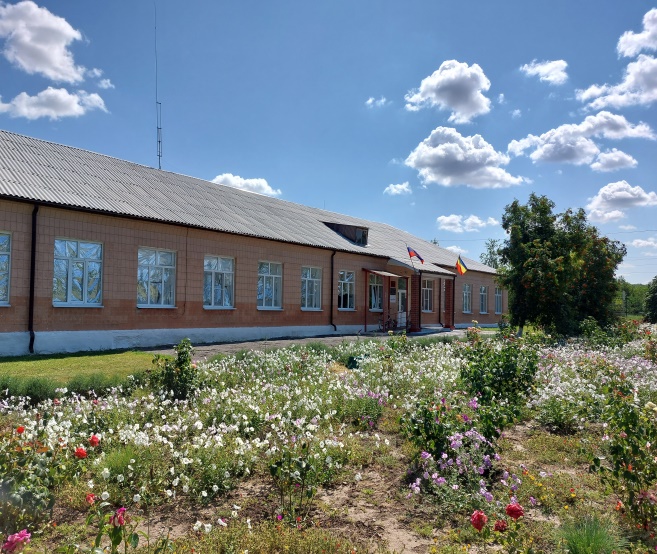 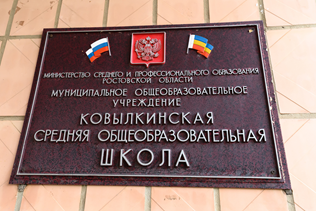 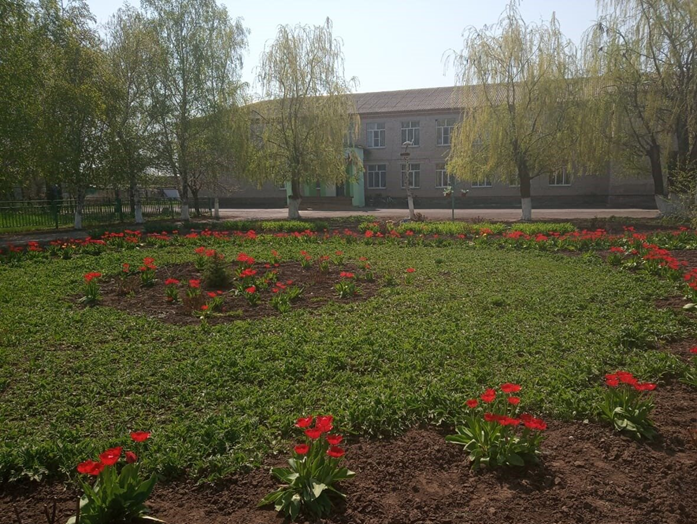 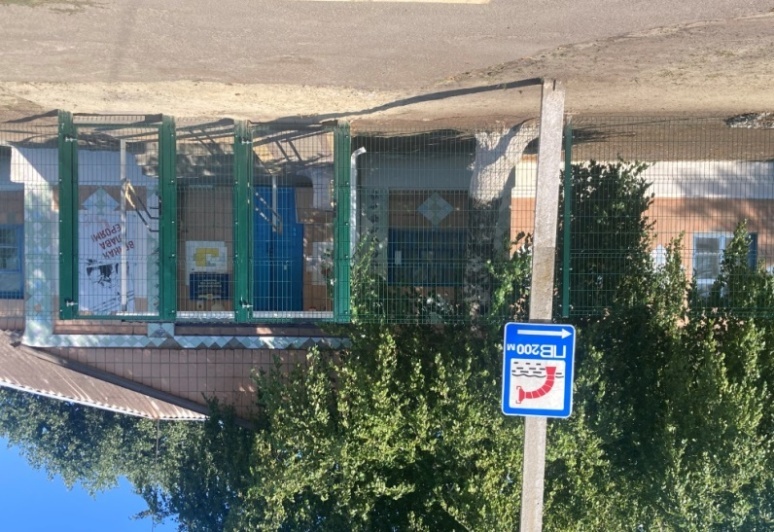 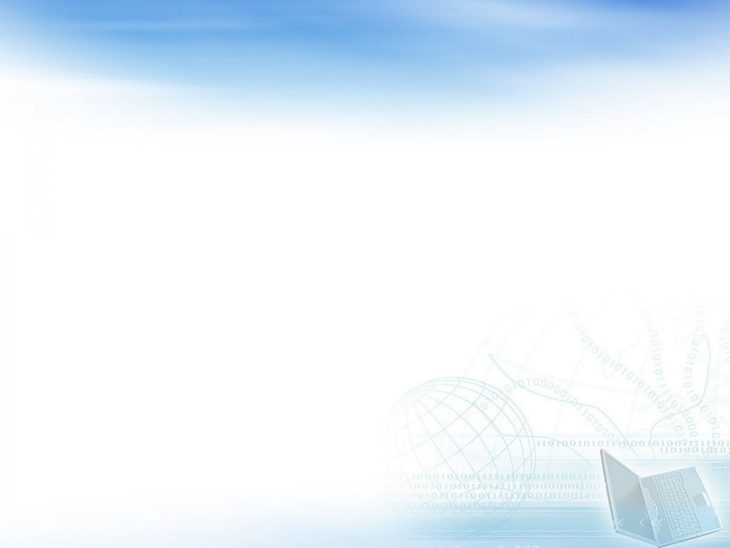 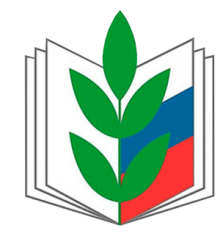 Помни! 
Кто б ни был бы ты-педагог , медсестра-
Охрана труда с тобой всегда
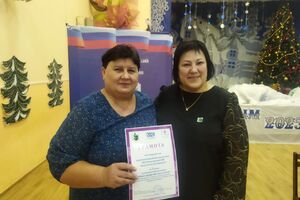 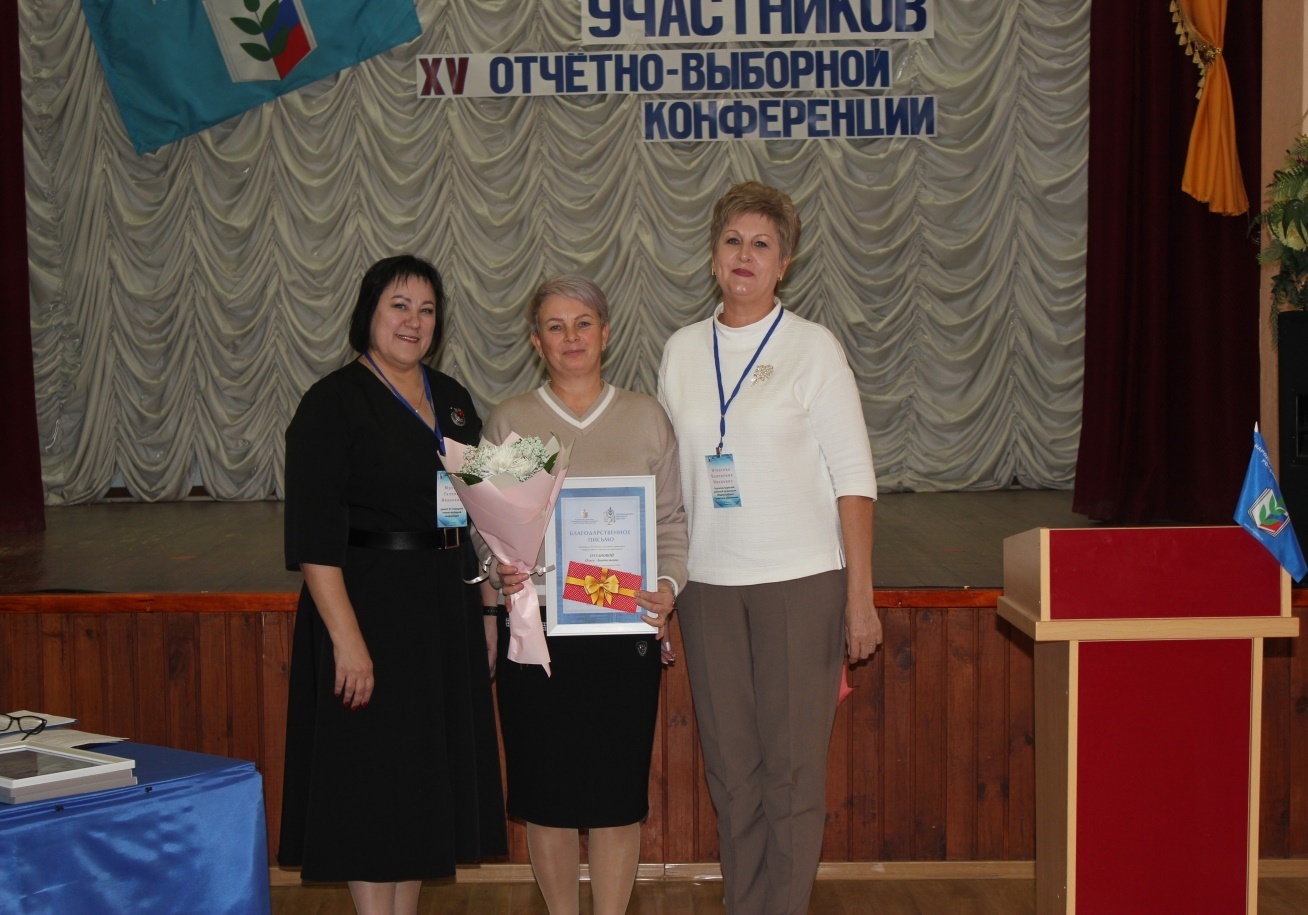 Председатель ППО 
МБОУ Ковылкинской СОШ, специалист по охране труда
Кудиевская Л.В.
Директор МБОУ Ковылкинской СОШПузанова О.А.
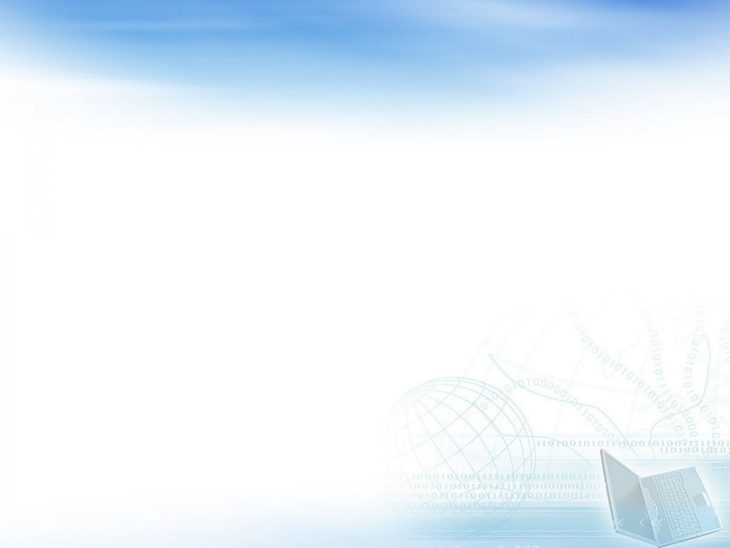 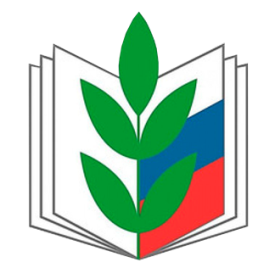 Работаем вместе-заботимся друг о друге!
В МБОУ Ковылкинской СОШ трудятся 36 работников. Коллектив дружный, сплоченный , активно участвует во многих мероприятиях Ковылкинского поселения,  Тацинского района, Ростовской области.
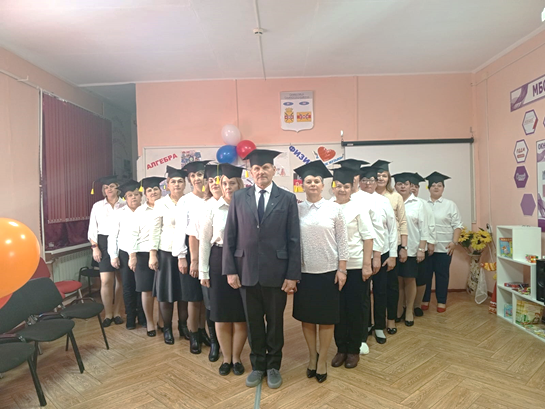 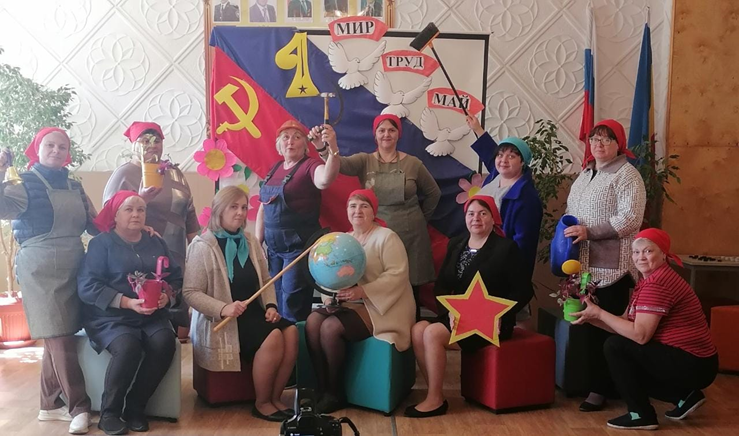 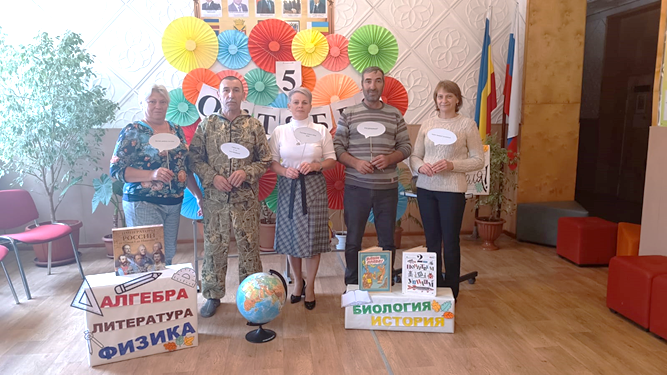 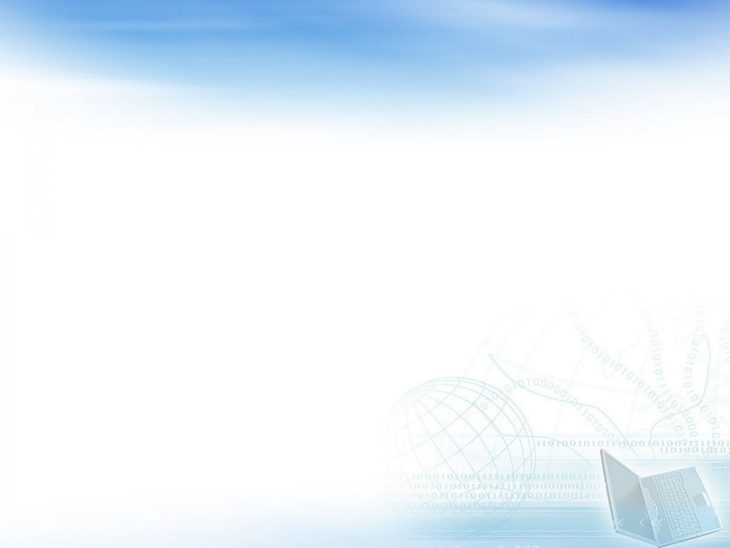 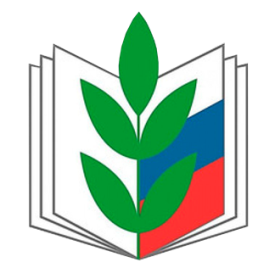 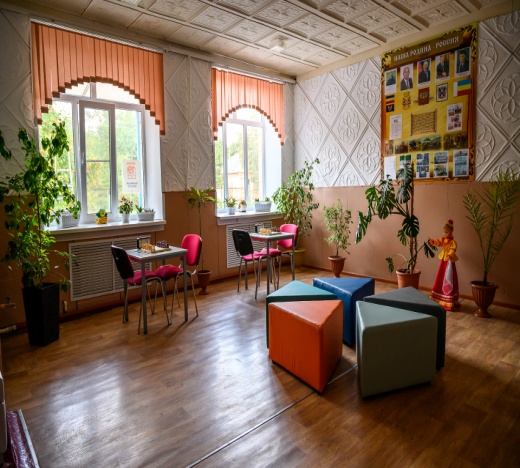 Работник, запомни везде и всегда: осторожность – это охрана труда!
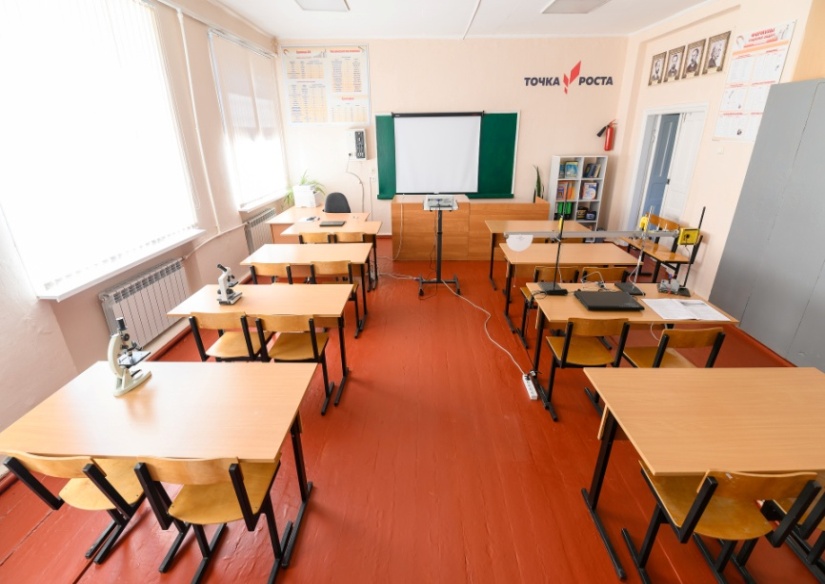 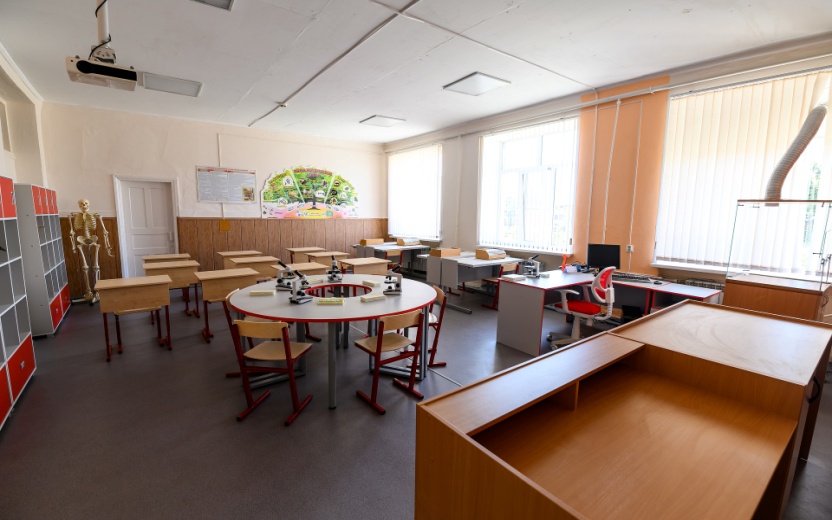 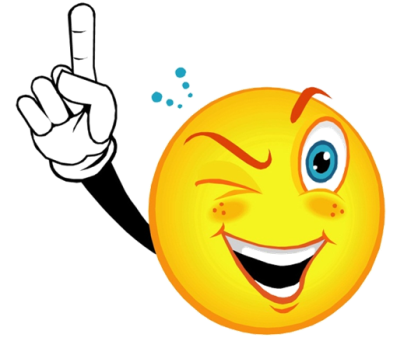 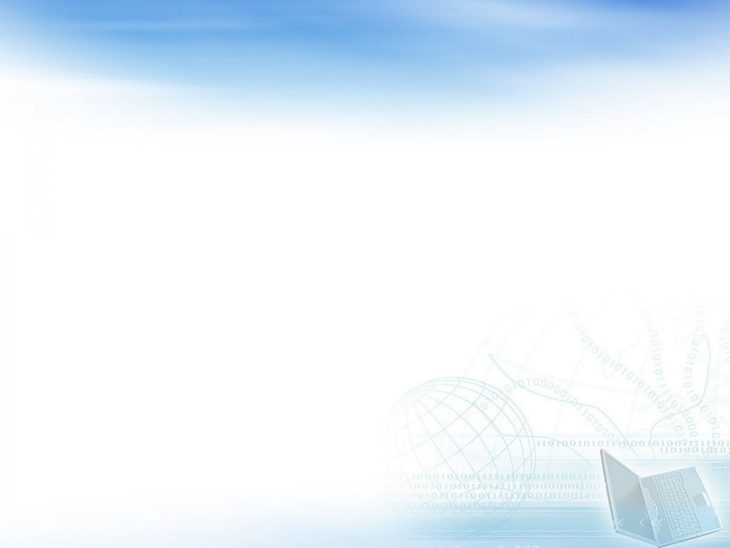 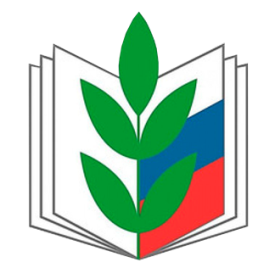 Быть ответственным, быть здоровым –
 вот охраны нашей слово!
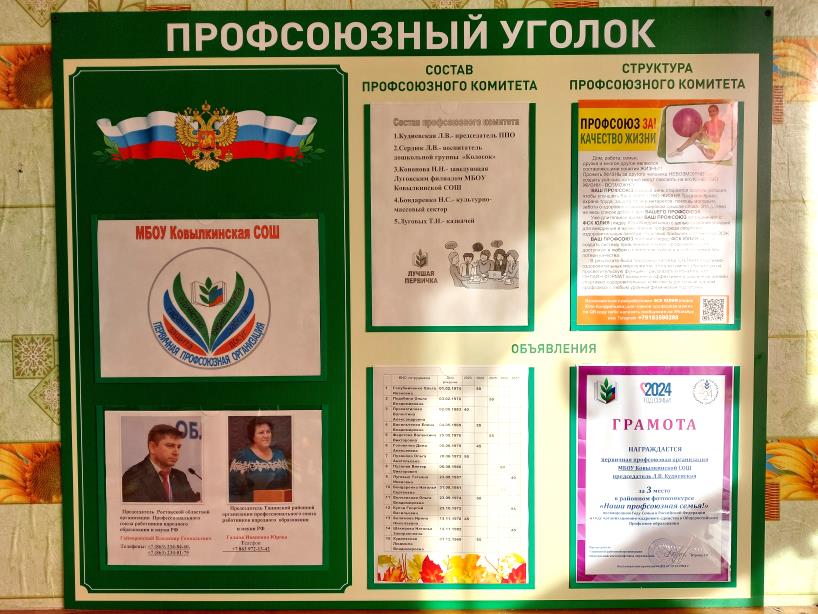 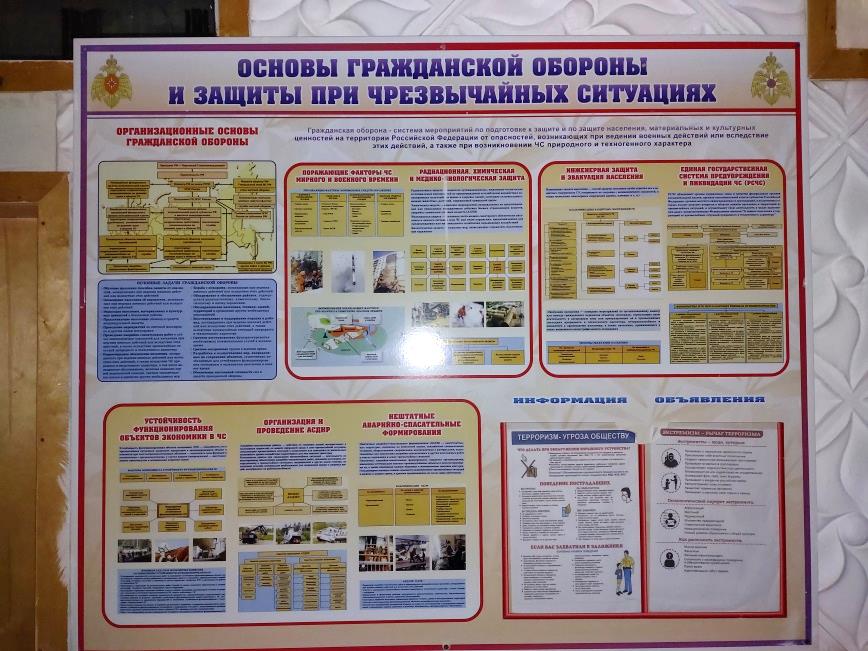 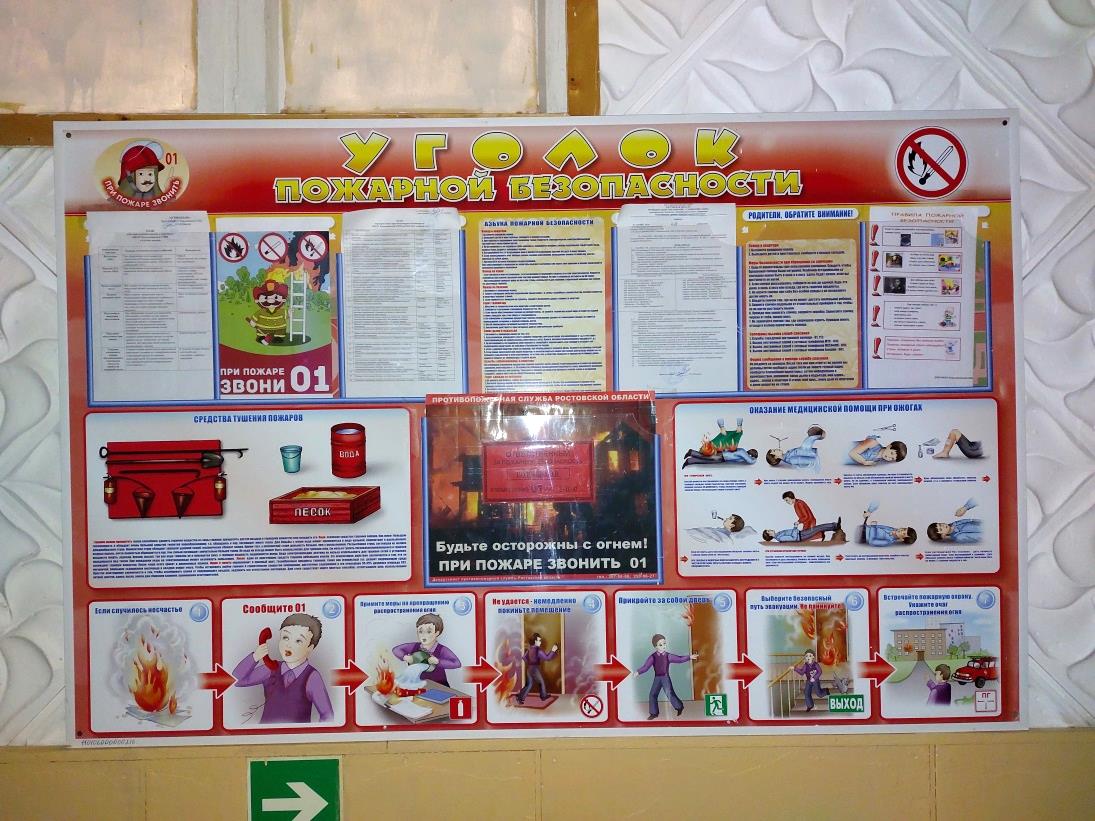 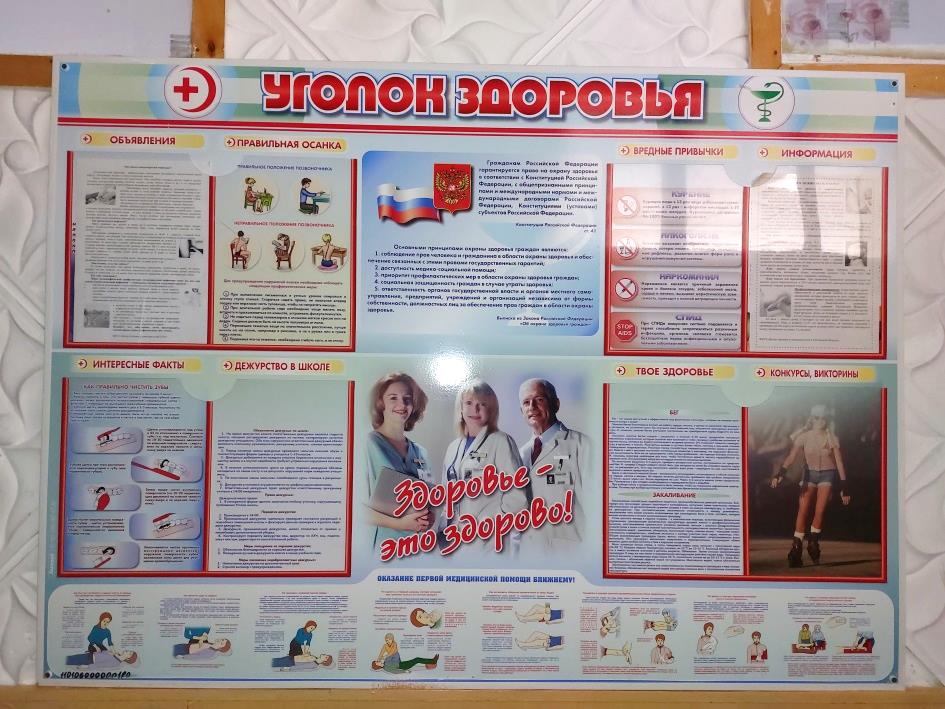 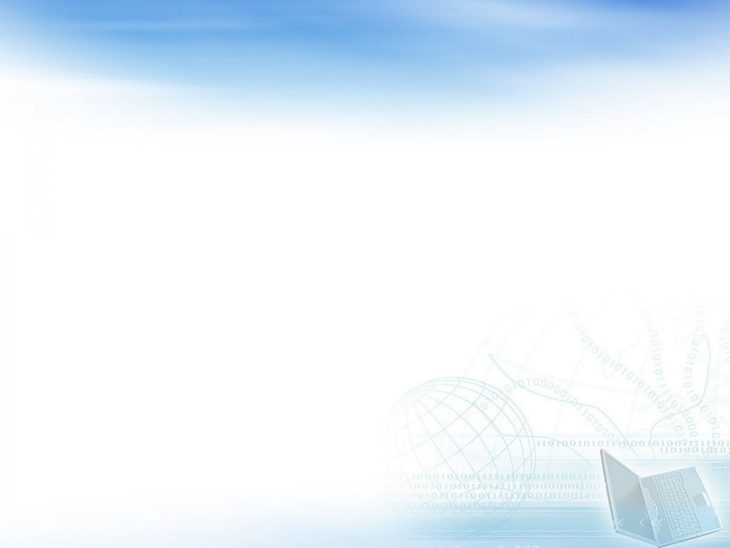 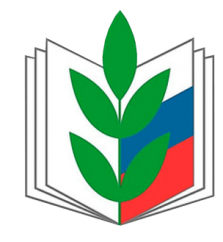 Безопасность – это стиль жизни!
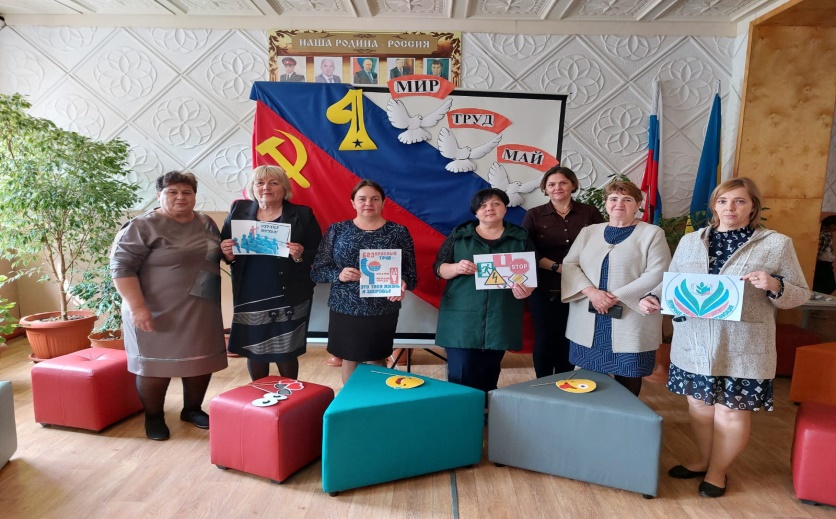 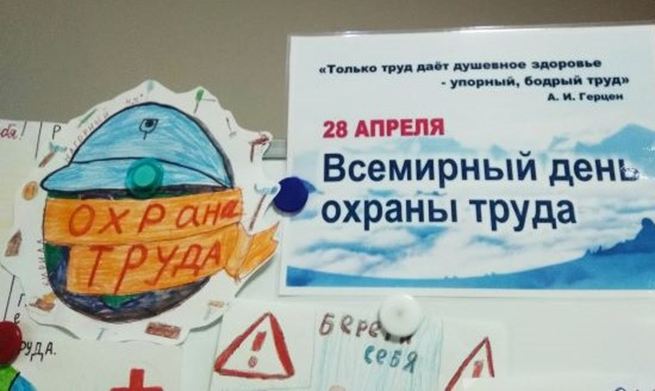 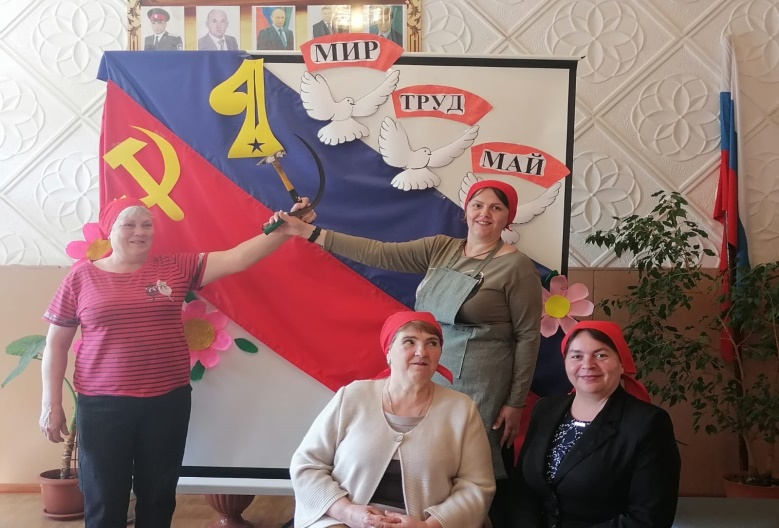 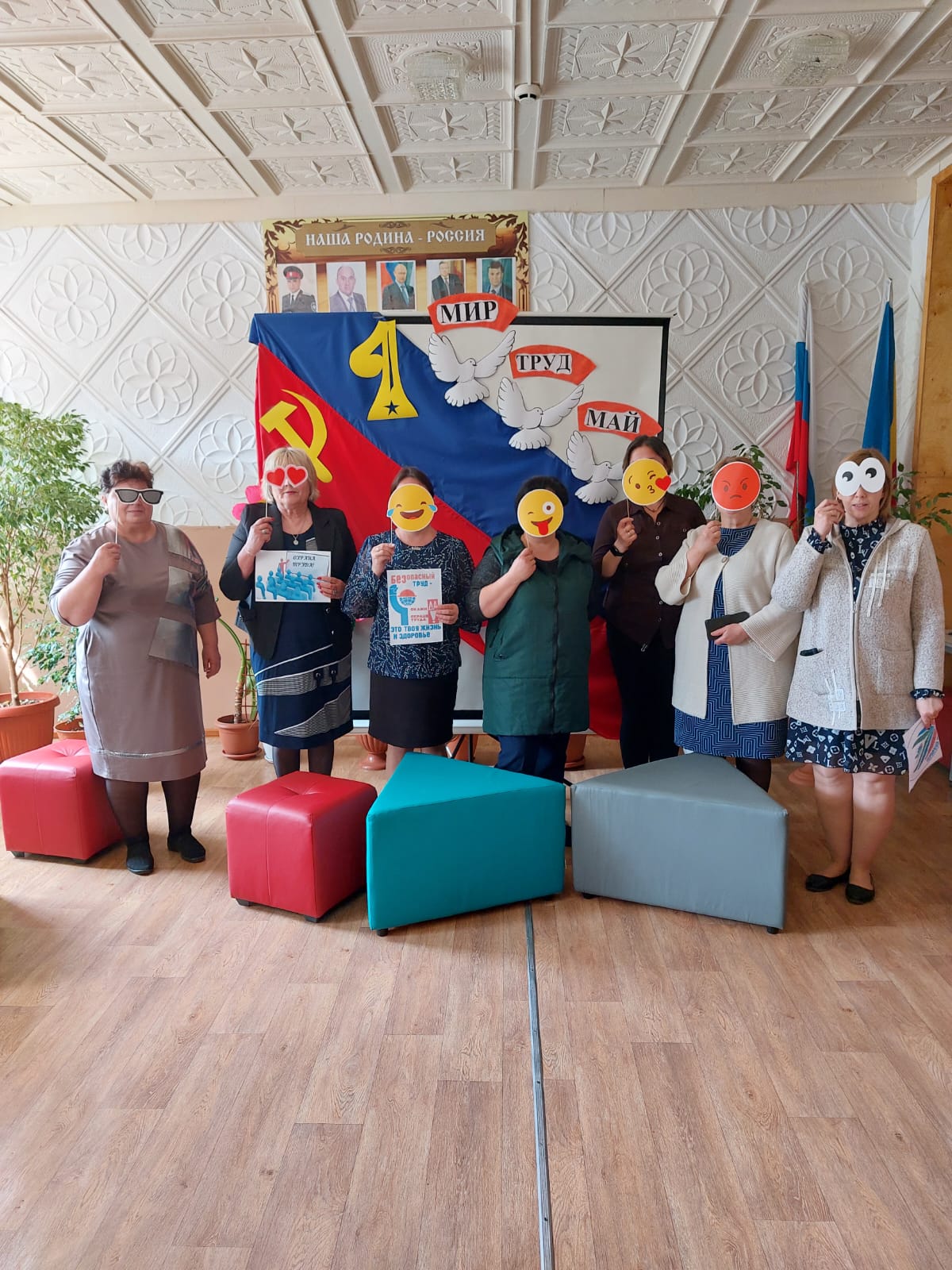 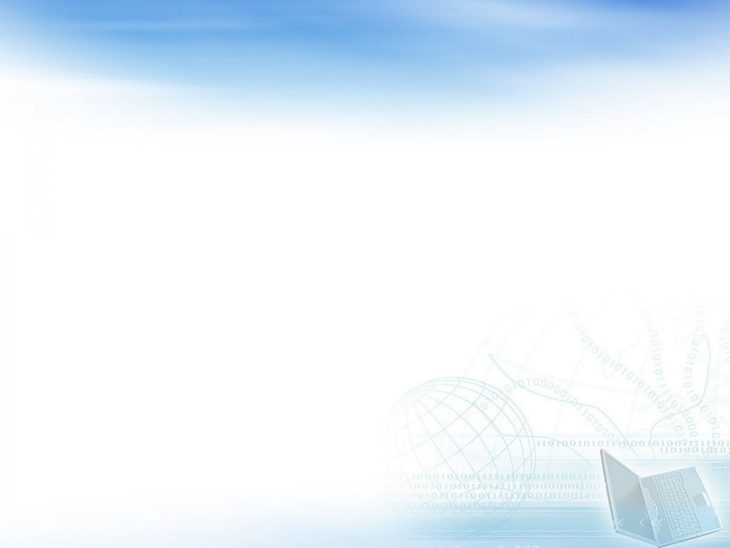 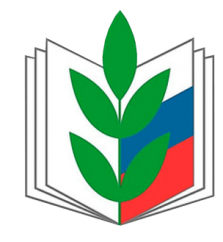 Береги себя-ты нам дорог!
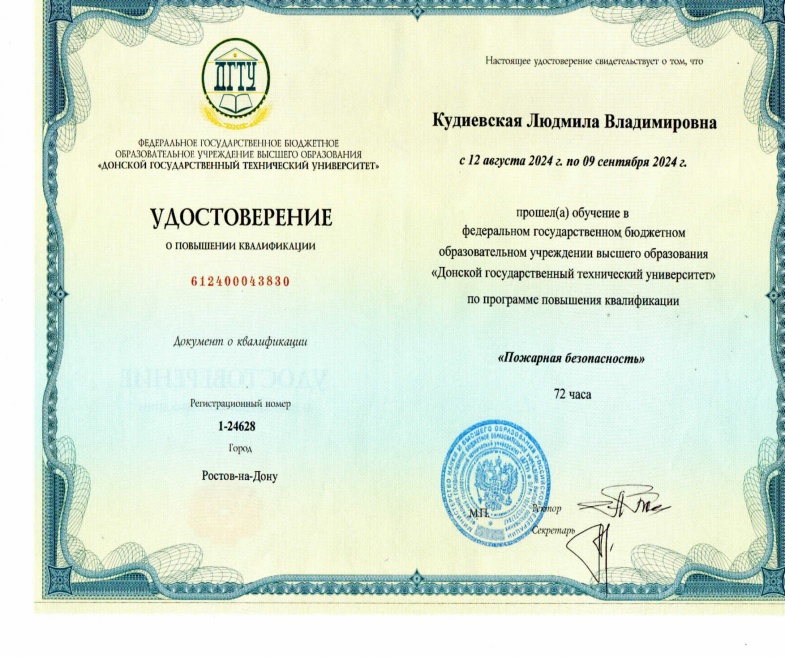 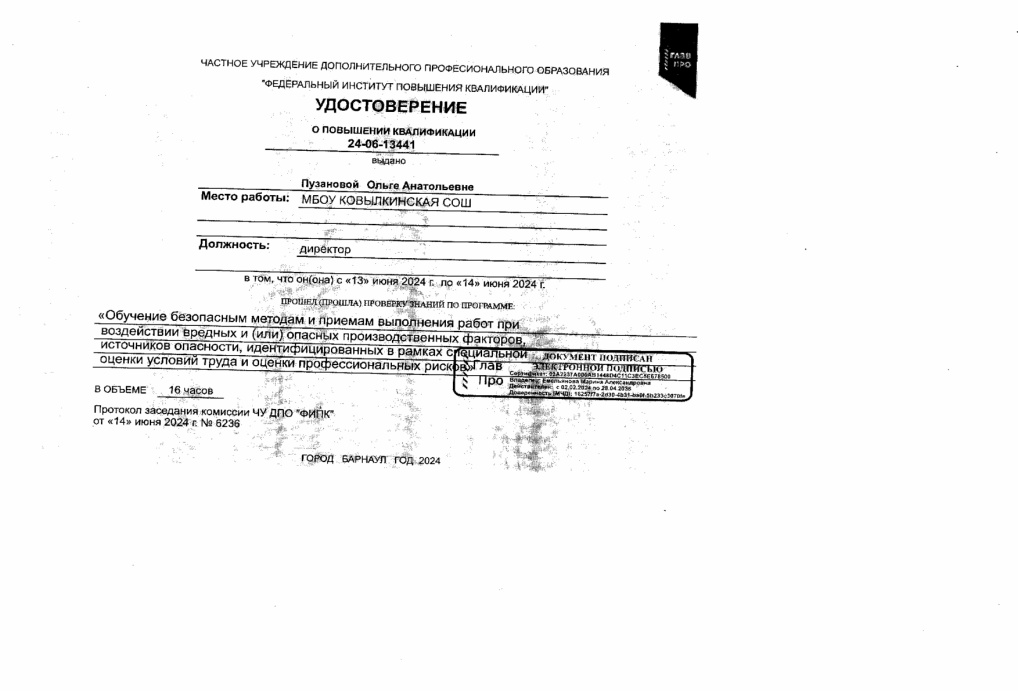 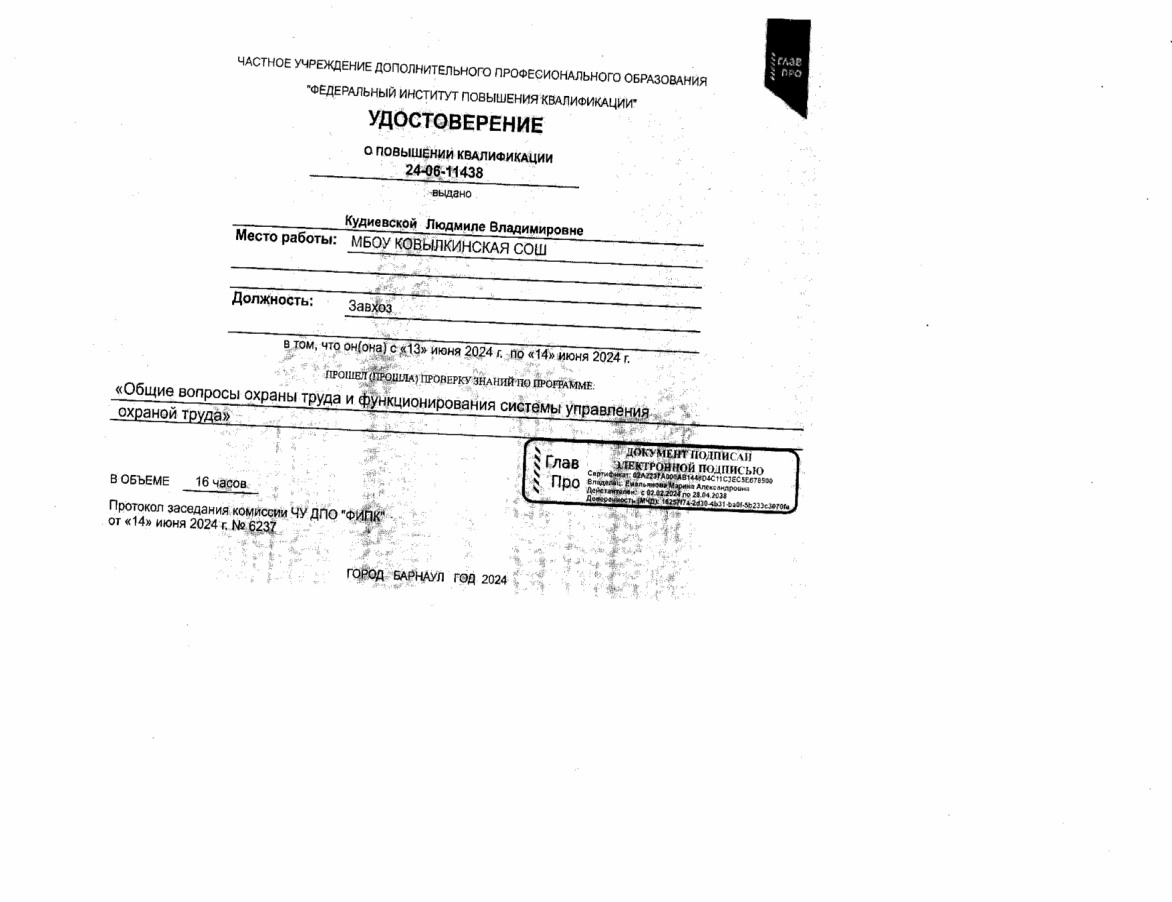 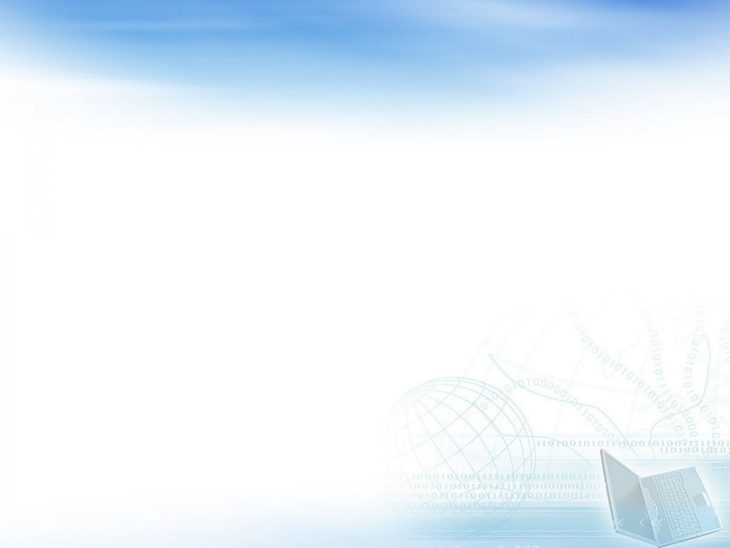 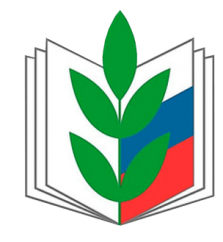 Здоровый работник начинается с самого себя!
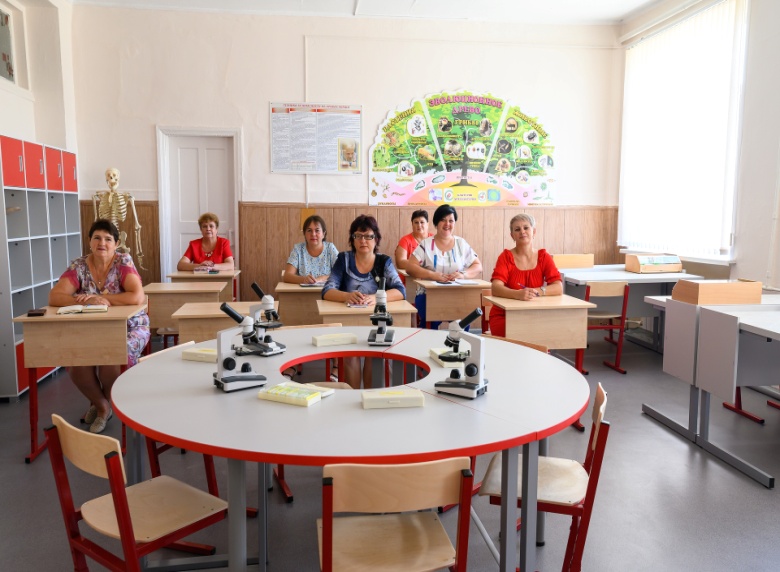 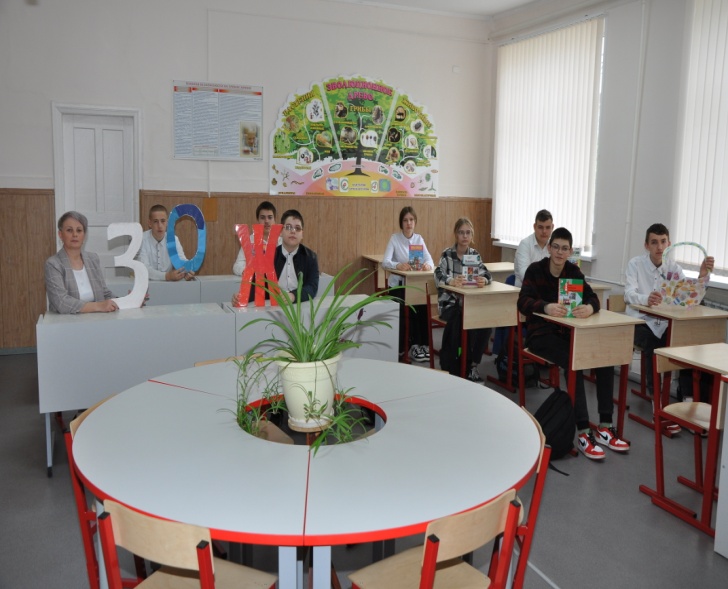 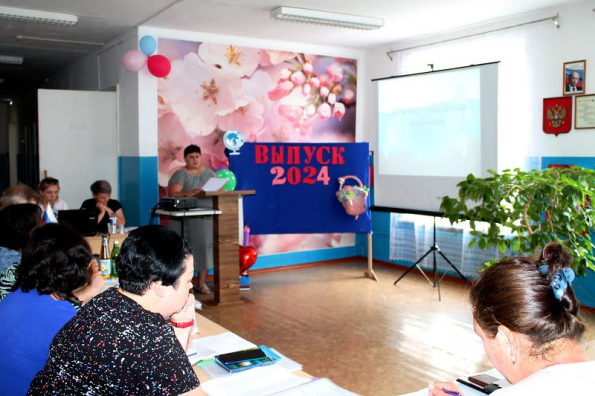 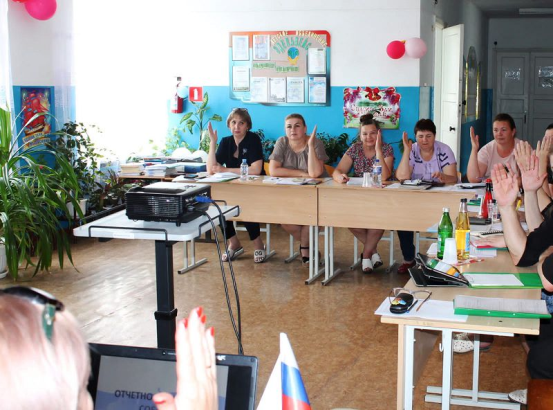 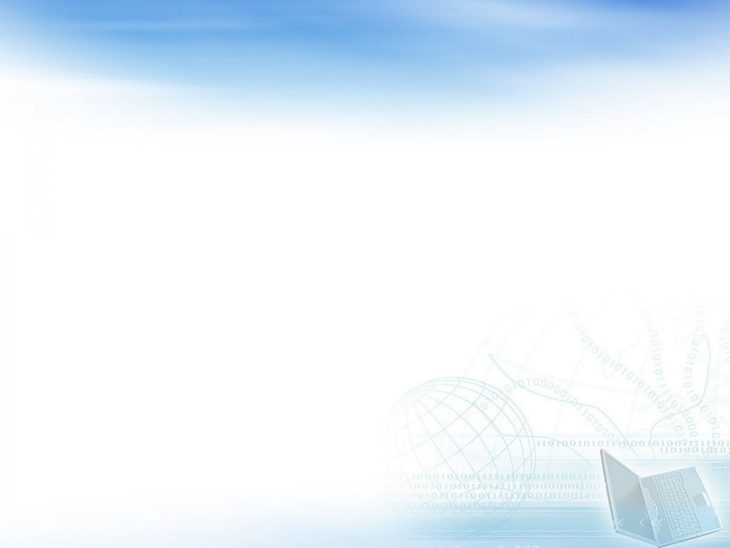 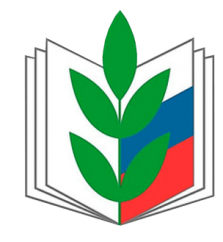 Охрана труда – наш продукт номер один!
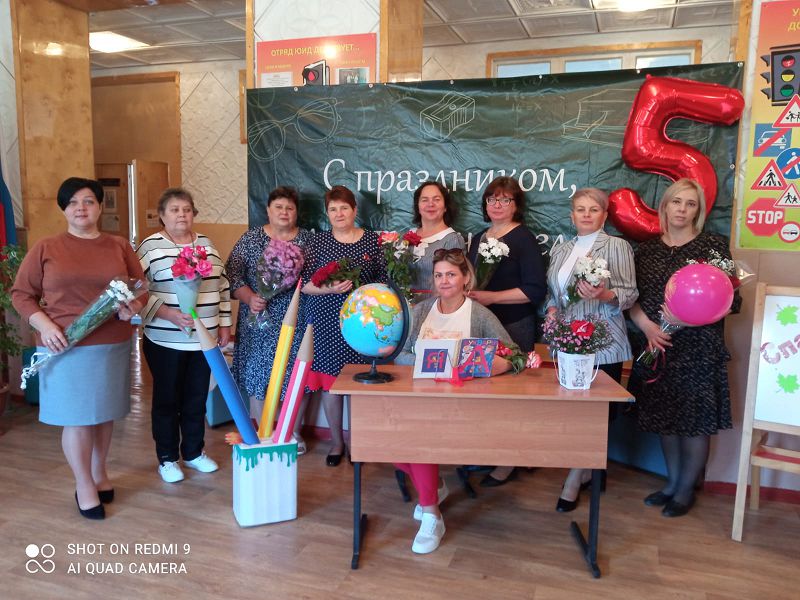 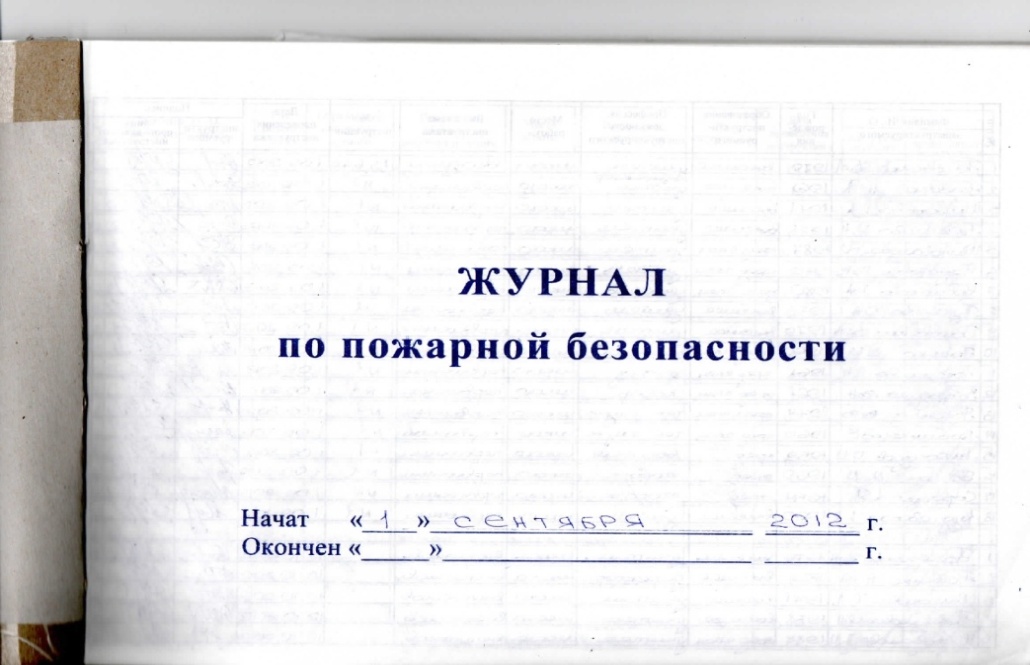 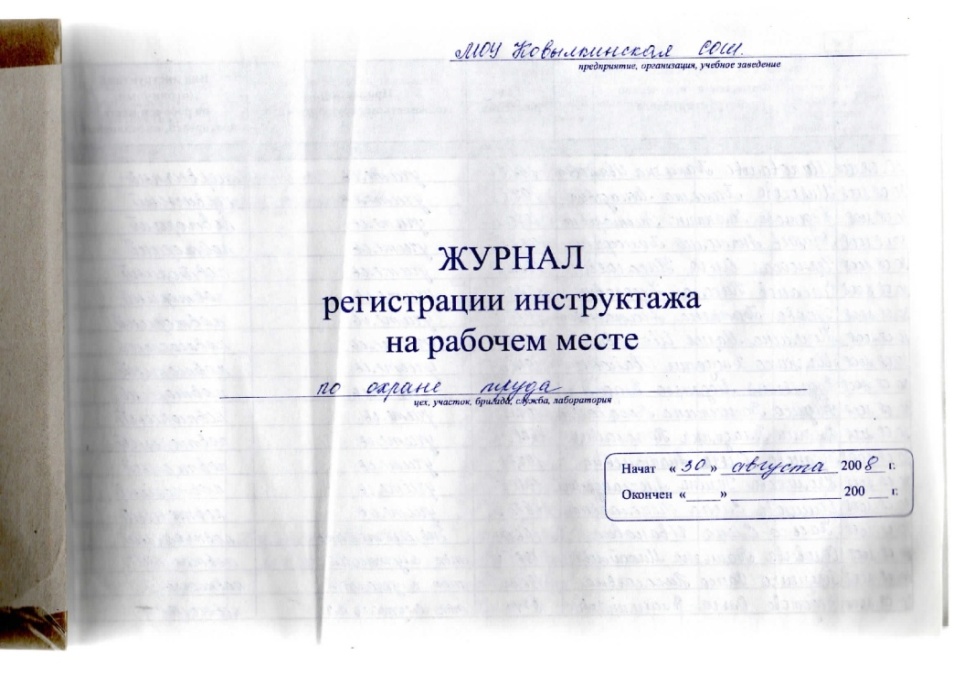 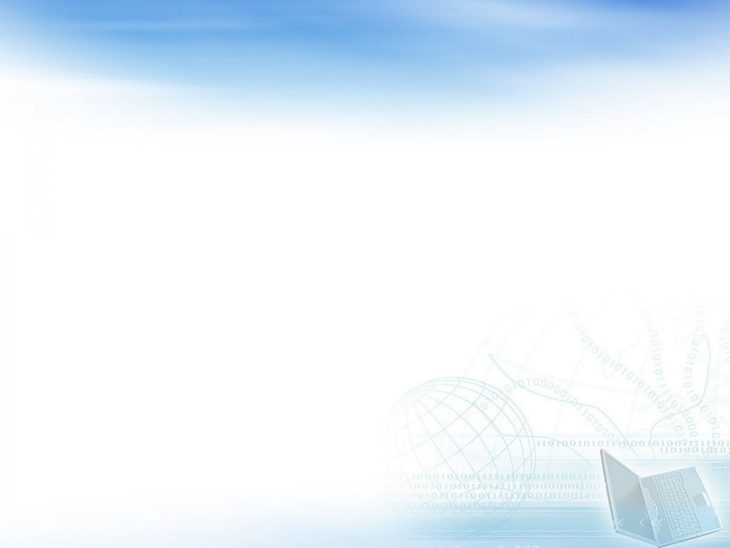 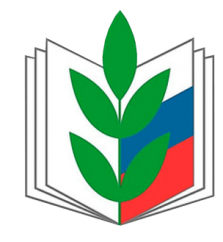 Программа здоровьесбережения «Мой выбор- здоровье»Методы и формы работы:
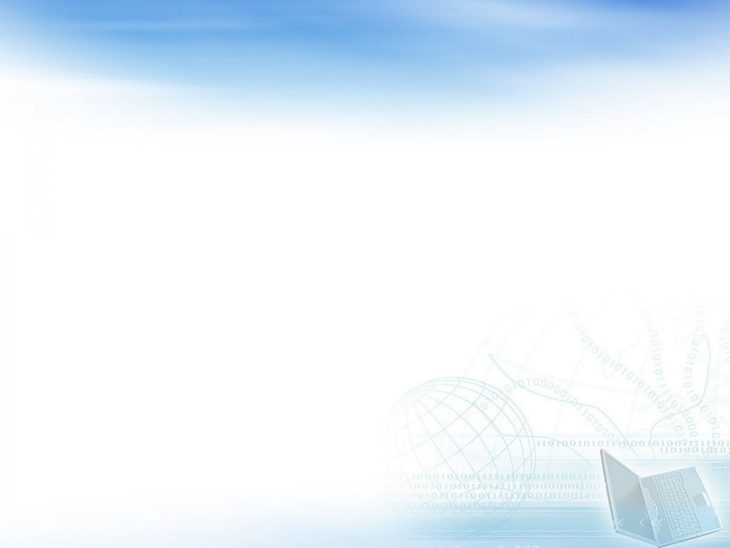 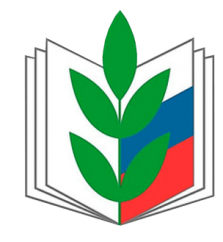 Быть ответственным, быть здоровым- вот охраны нашей слово.
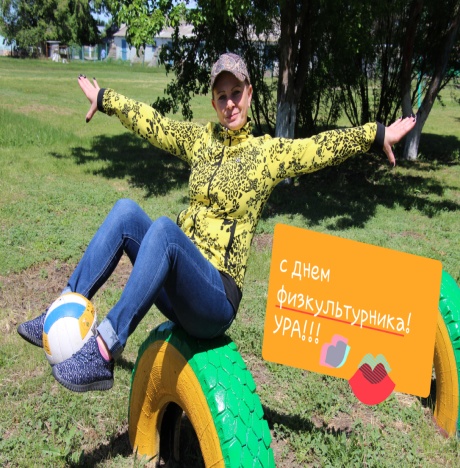 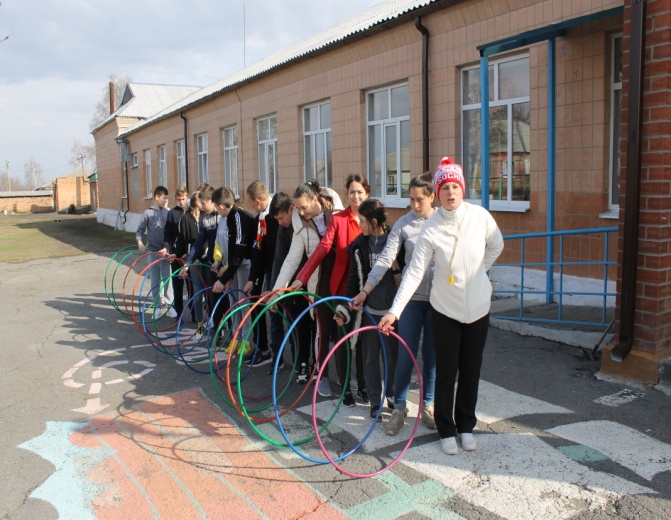 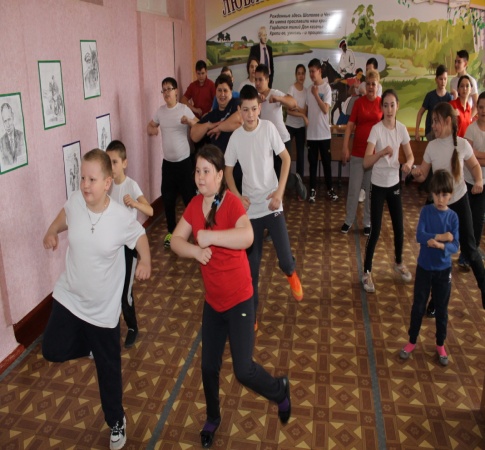 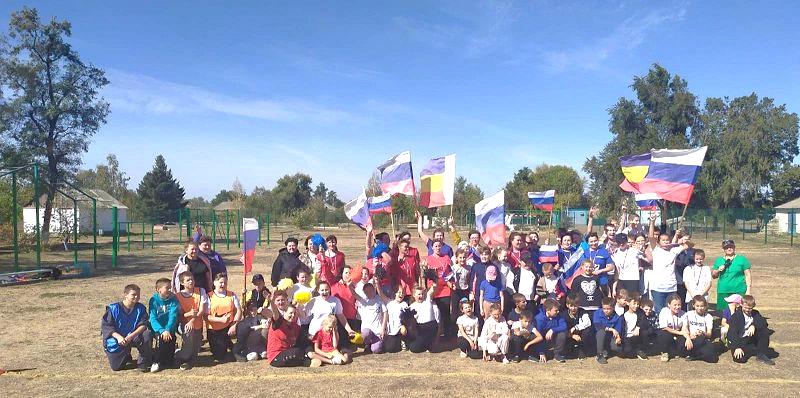 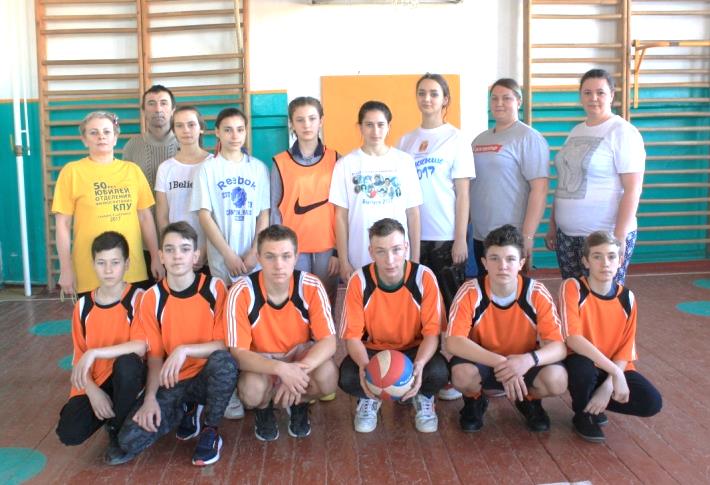 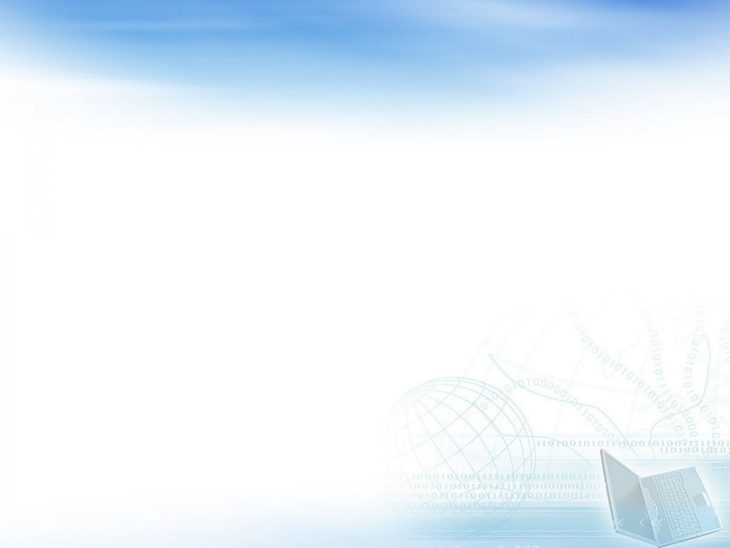 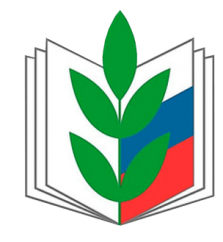 Безопасность спасает от болезней, страданий и печали…
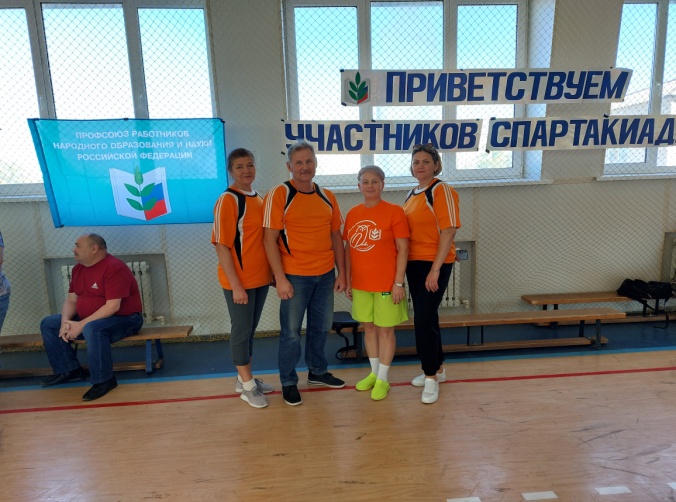 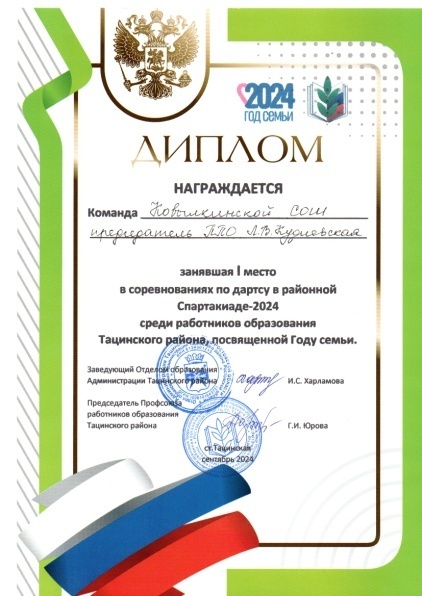 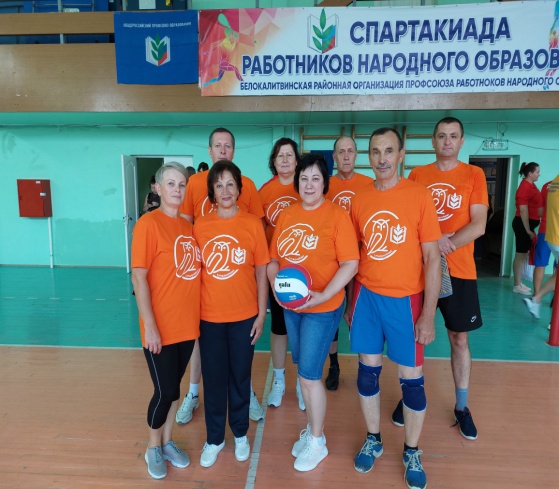 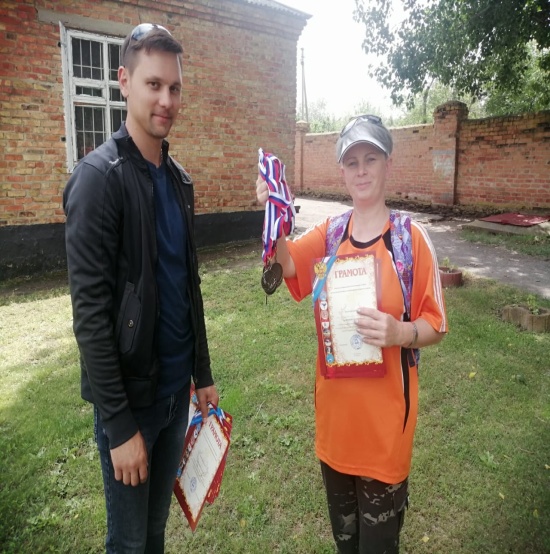 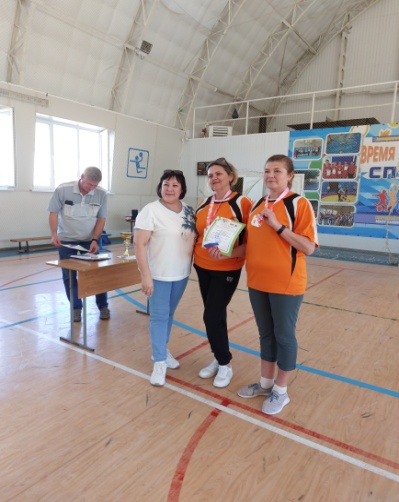 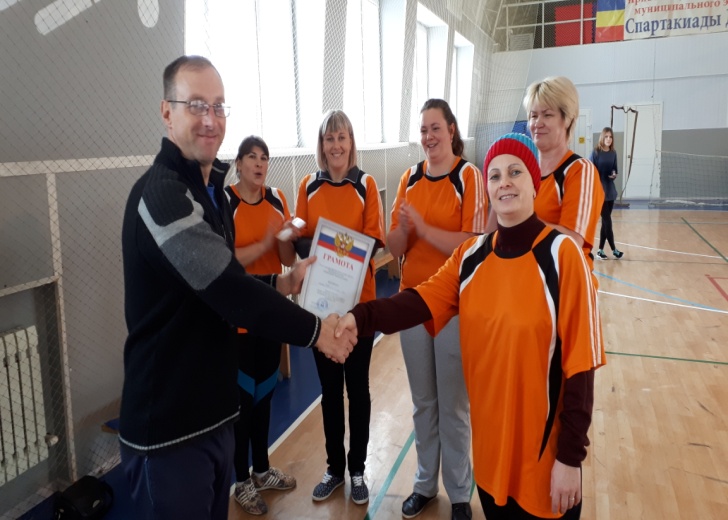 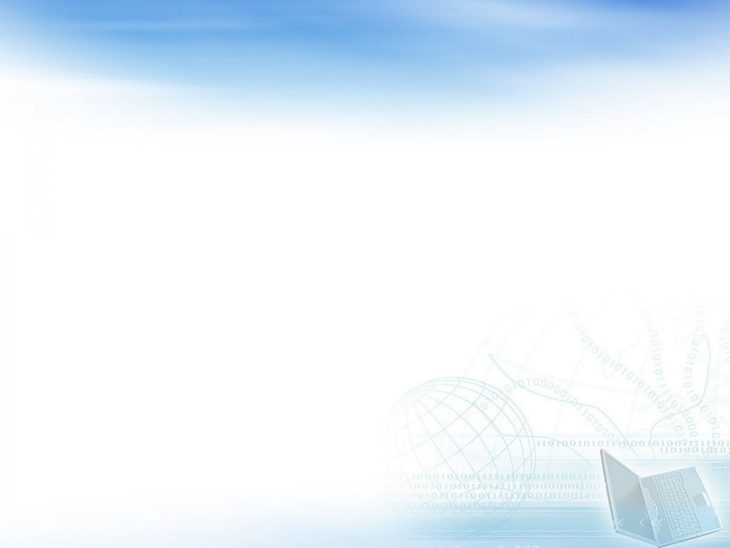 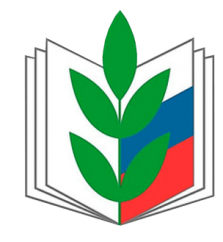 Бери защиту – будь в тренде!
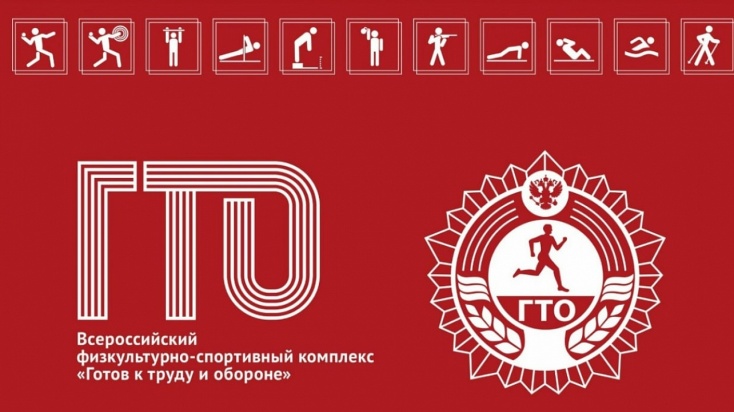 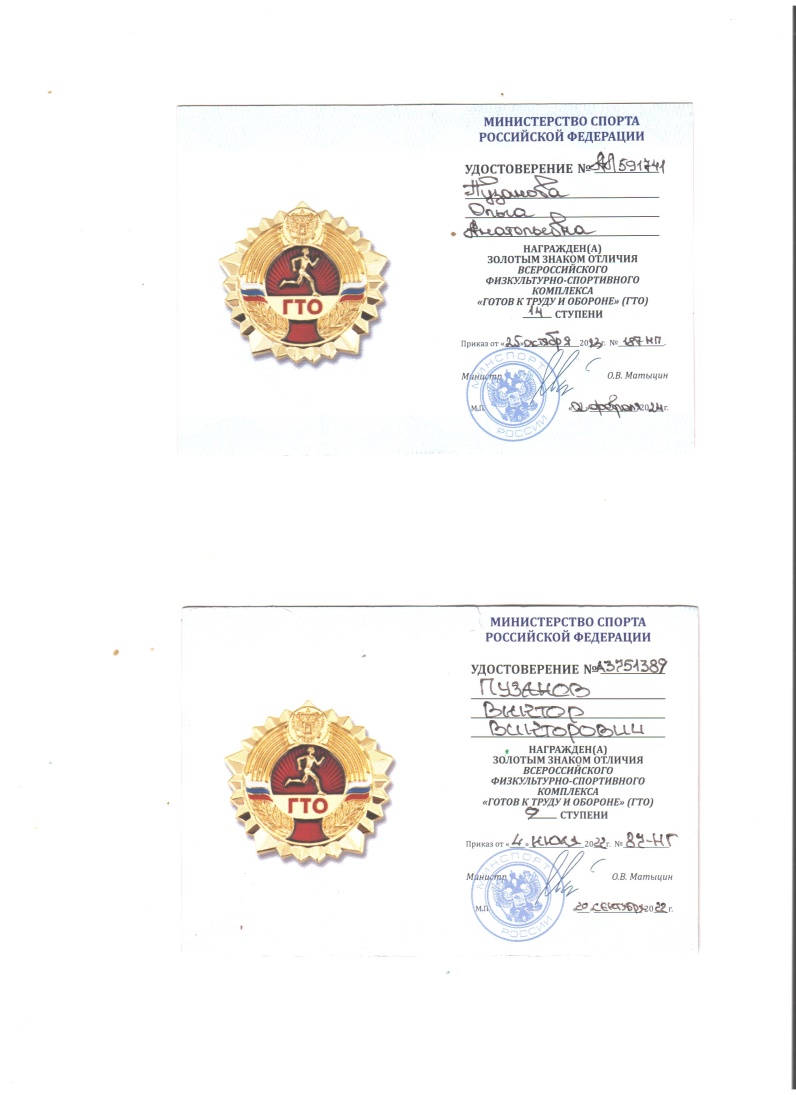 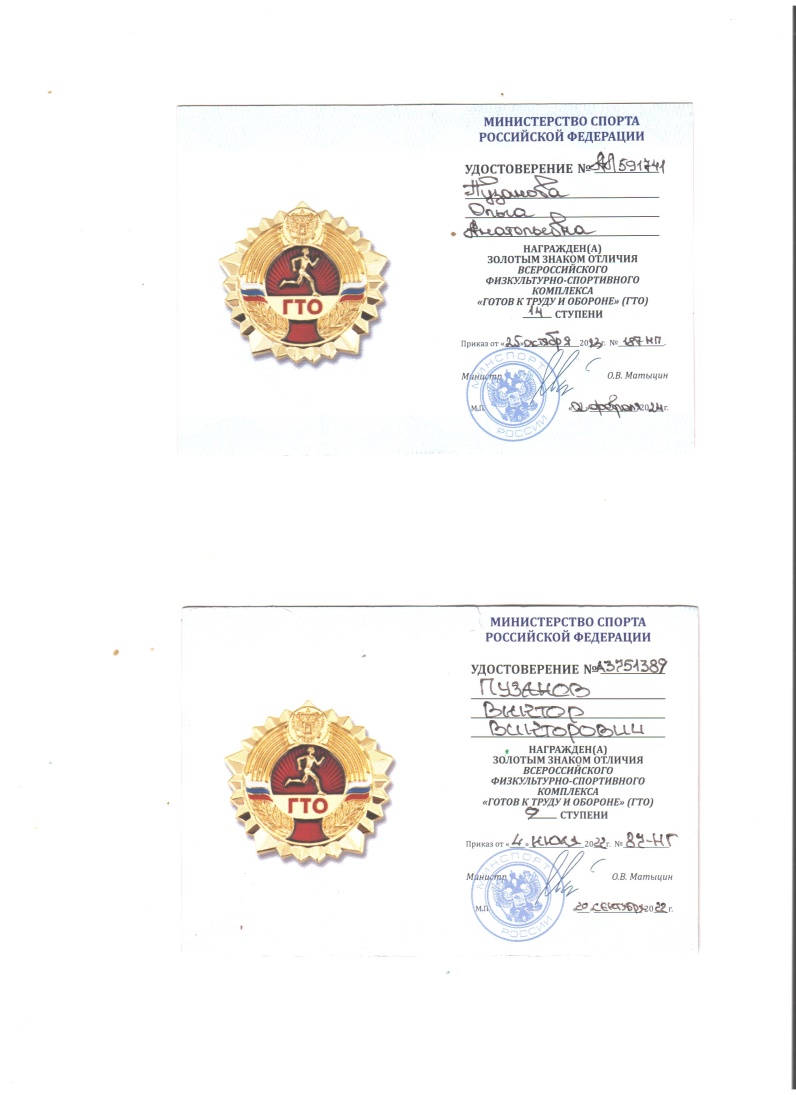 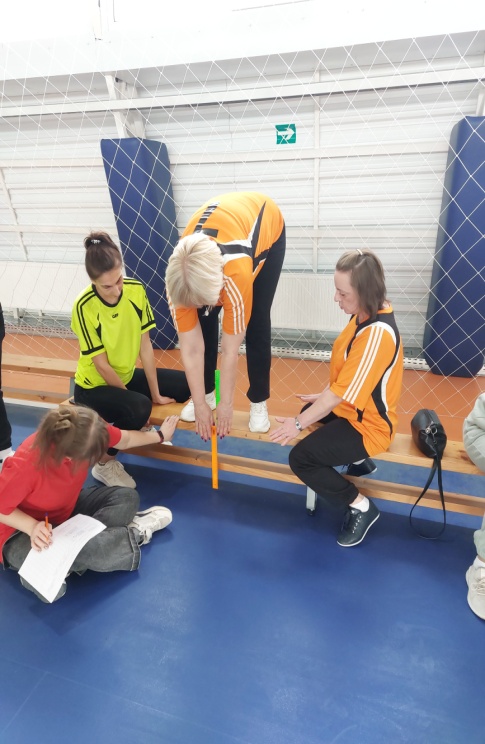 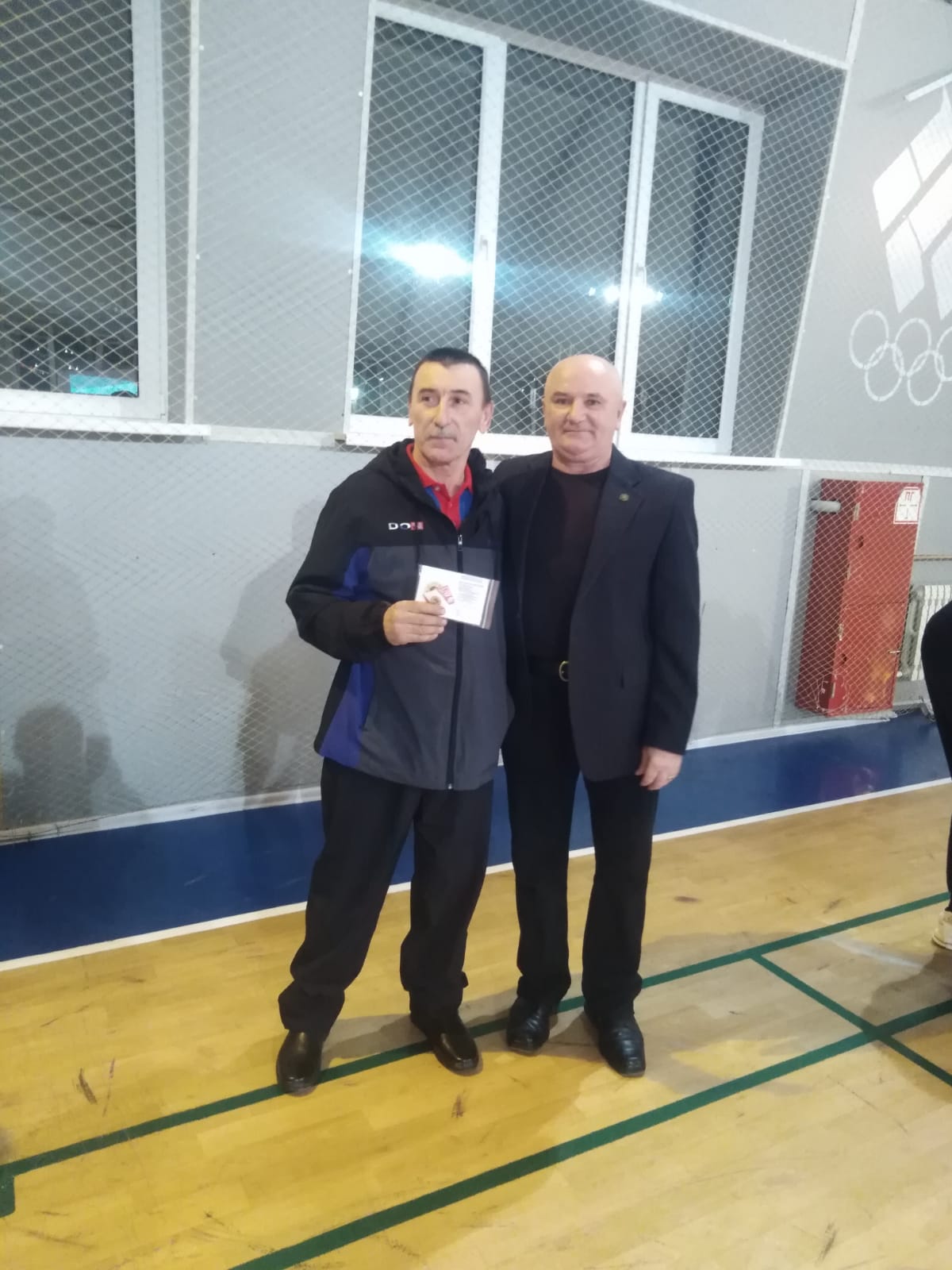 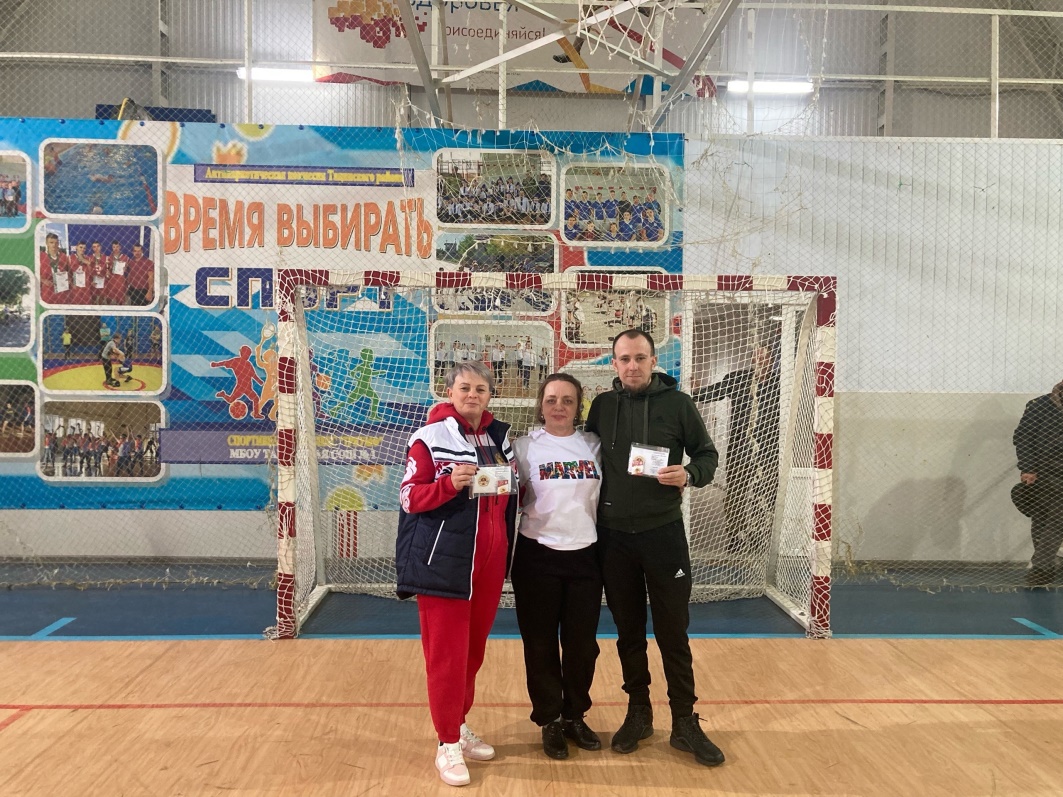 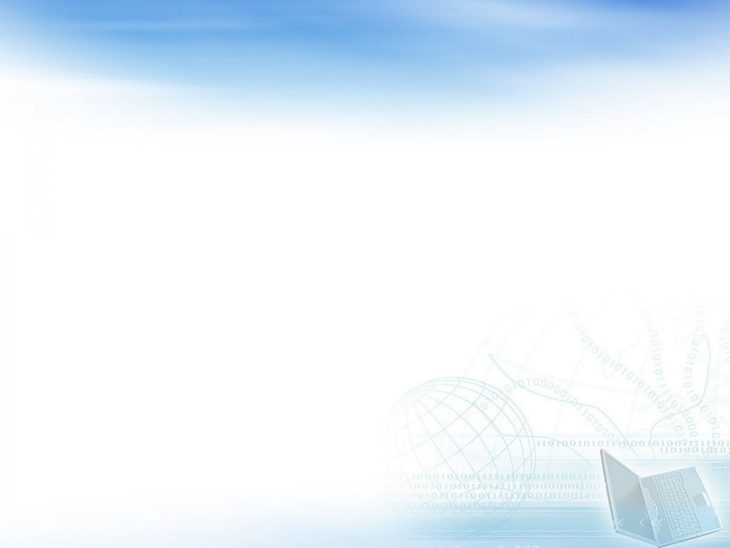 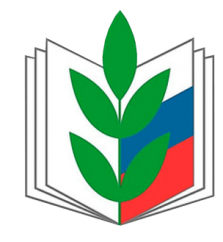 «Учитель года -2025»номинация «Учитель здоровья»
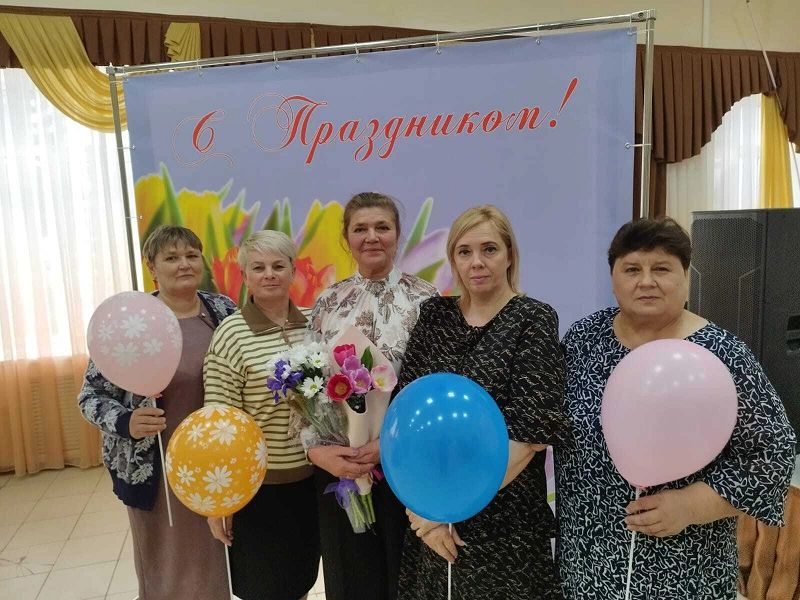 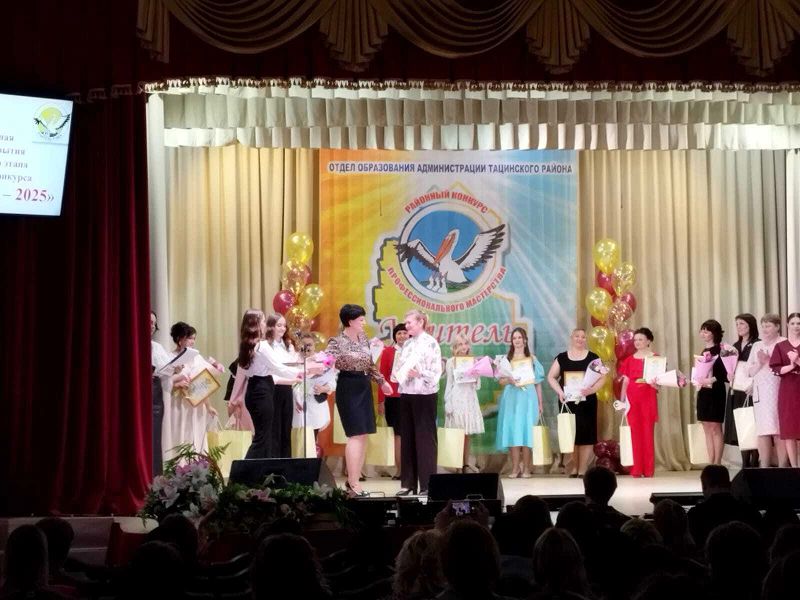 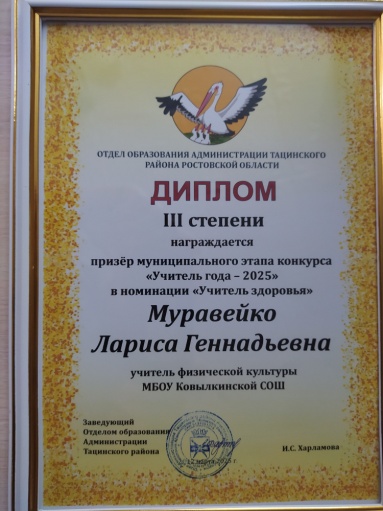 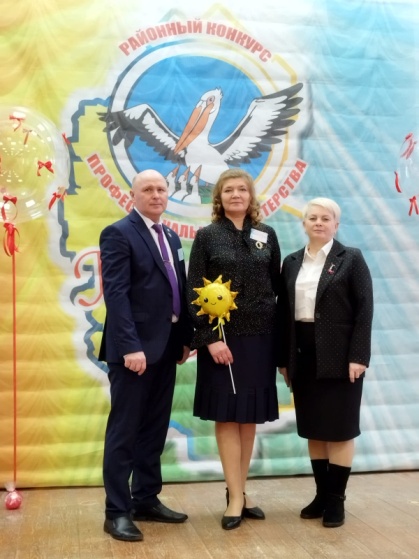 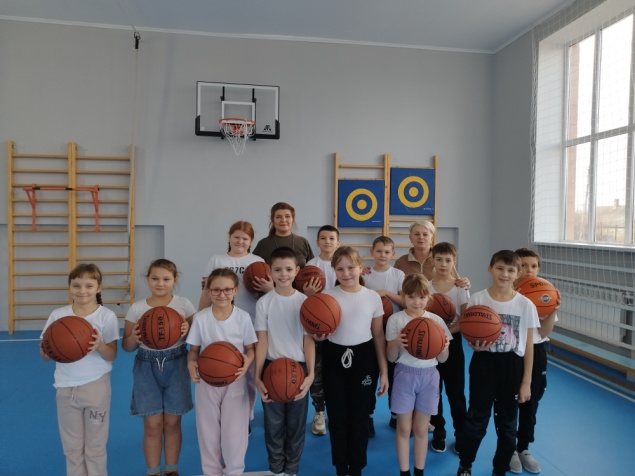 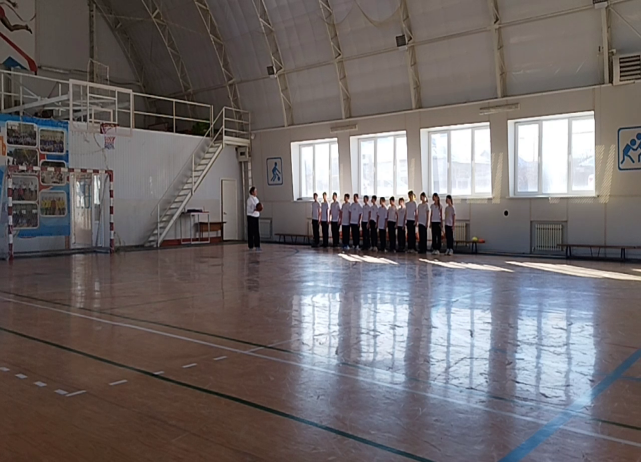 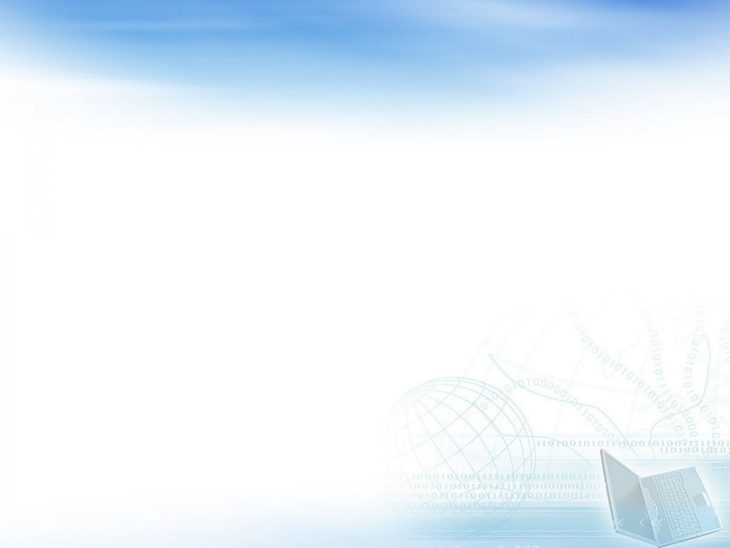 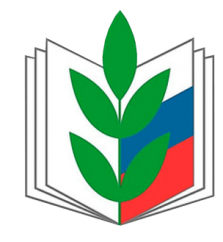 Солнце, воздух  и вода множат силы для труда!
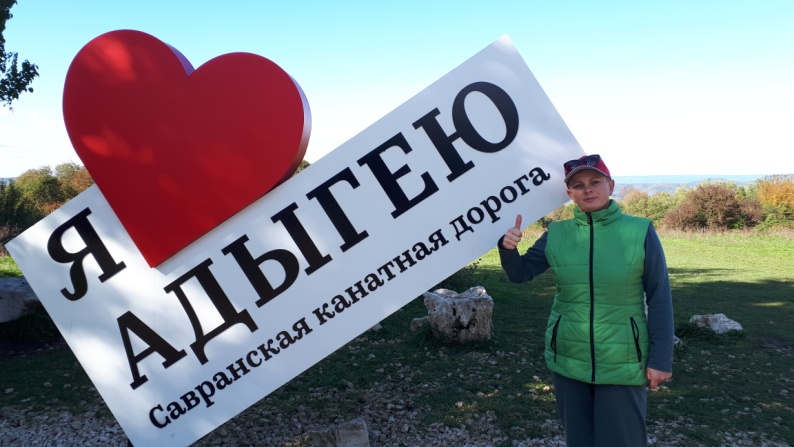 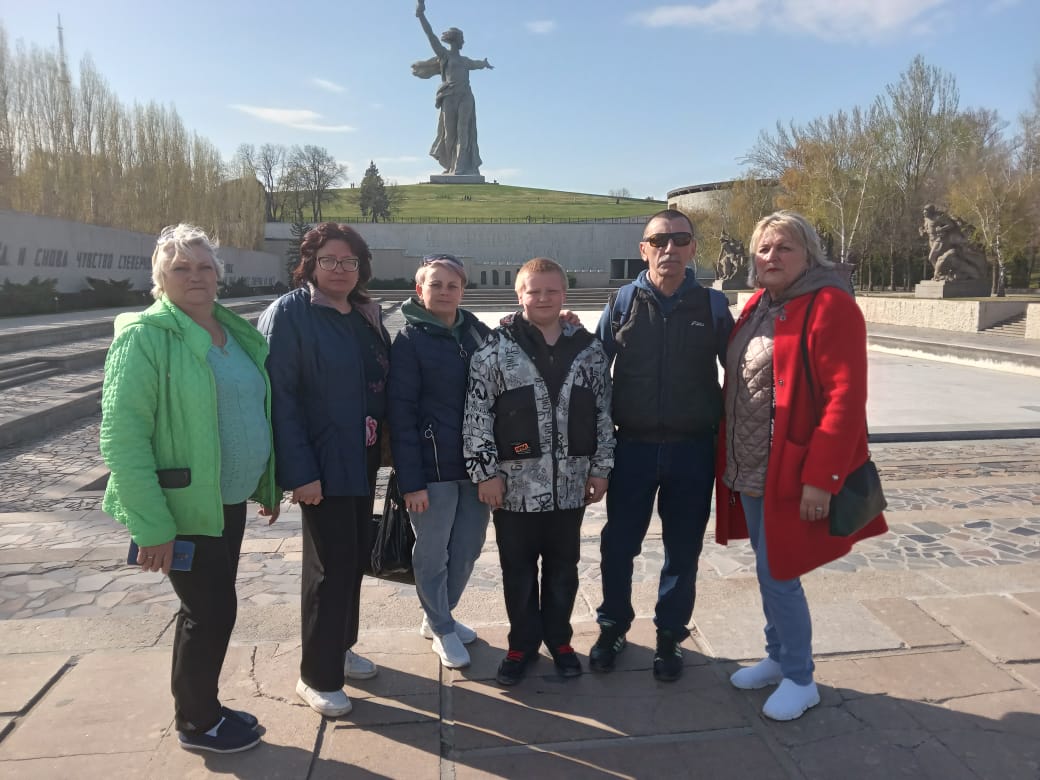 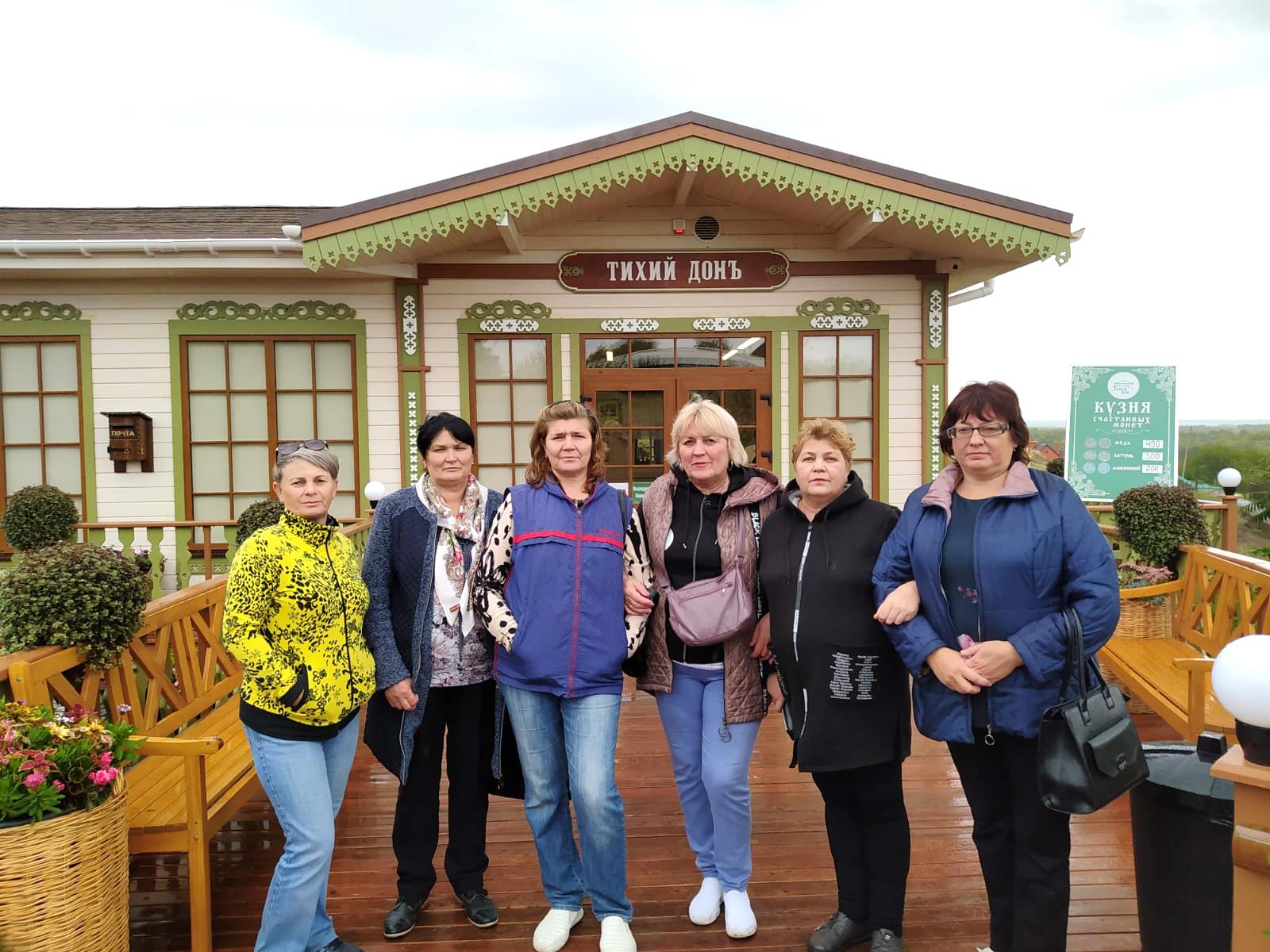 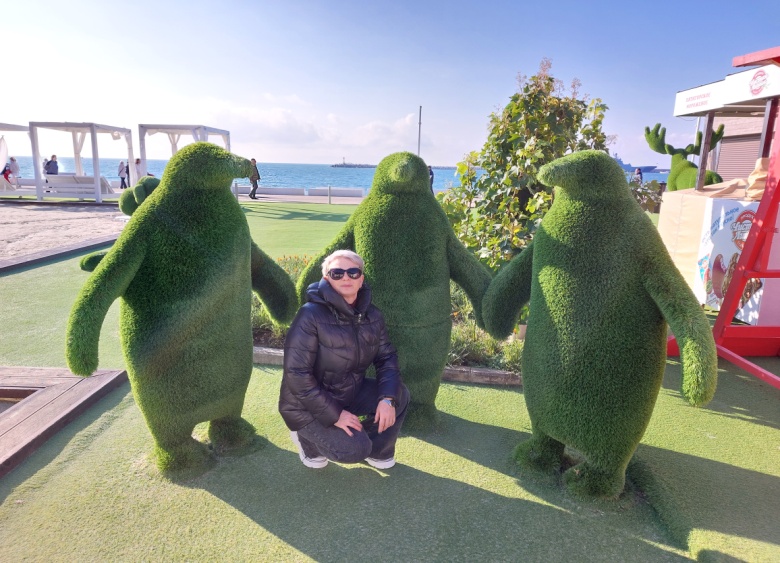 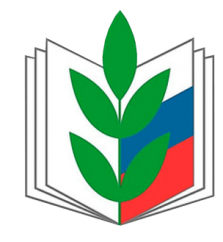 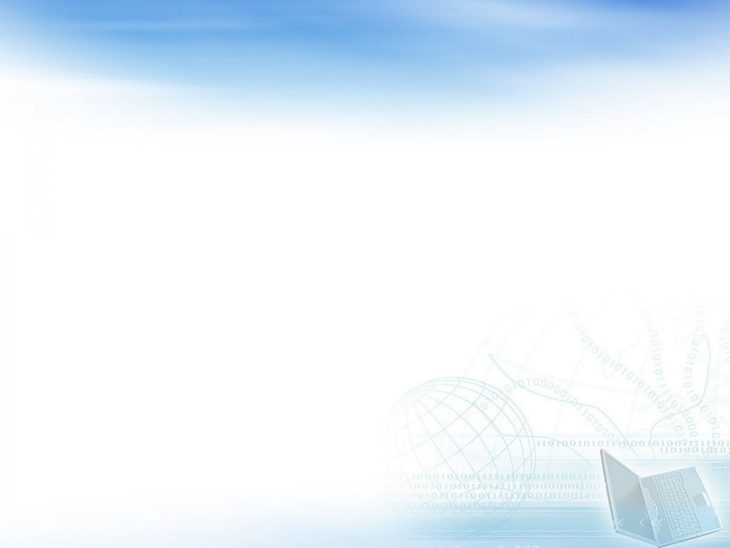 Выводы:
Поставленные первостепенные  задачи по укреплению здоровья рабочего коллектива посредством проведения комплекса мероприятий, направленных на сохранение здоровья, повышение безопасности работников  реализованы.
 В результате проводимой работы сотрудникам  школы обеспечены комфортные условия жизнедеятельности; созданы условия труда , исключающие возникновение ущерба жизни и здоровью персонала ,
 и, как следствие, на территории  МБОУ Ковылкинской СОШ 
в период с 1 января 2024 года по 24 марта 2025 года 
не было несчастных случаев с работниками .
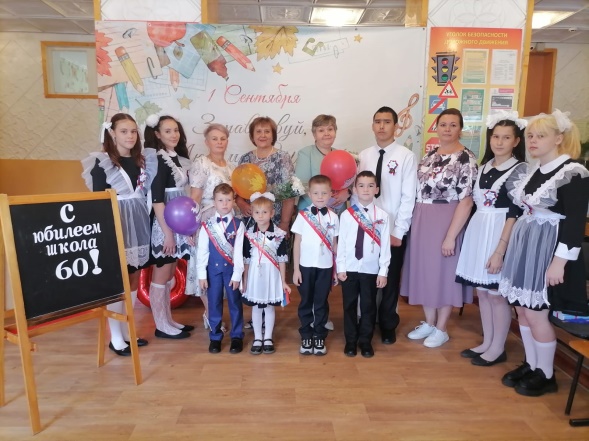 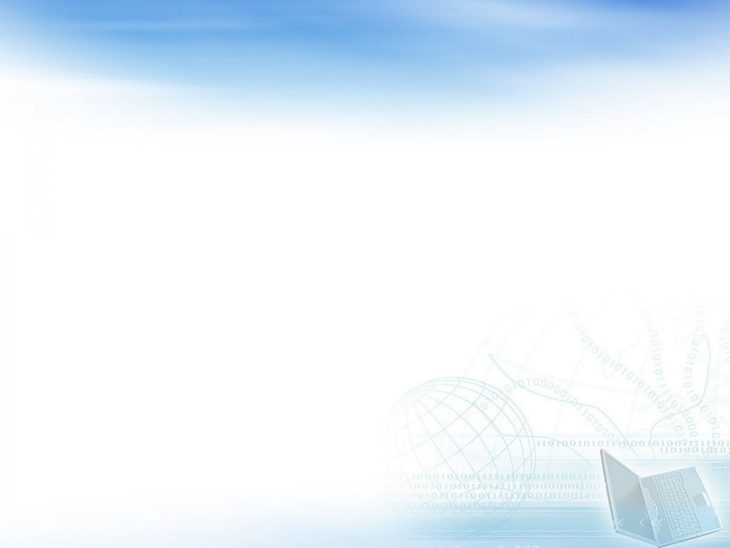 СПАСИБО   ЗА   ВНИМАНИЕ!
Старт – начало!
Старт – для всех!
И на финише  - успех!
Мы стремимся лишь вперёд!
Нас всегда БЕЗОПАСНОСТЬ ждёт!